Percolation in self-similar networks
Dmitri KrioukovCAIDA/UCSDM. Á. Serrano, M. Boguñá UNT, March 2011
Percolation
Percolation is one of the most fundamental and best-studied critical phenomena in nature
In networks: the critical parameter is often average degree k, and there is kc such that:
If k < kc: many small connected components
If k > kc: a giant connected component emerges
kc can be zero
The smaller the kc, the more robust is the network with respect to random damage
Analytic approaches
Usually based on tree-like approximations
Employing generating functions for branching processes
Ok, for zero-clustering networks
Configuration model
Preferential attachment
Not ok for strongly clustered networks
Real networks
Newman-Gleeson:
Any target concentration of subgraphs, but
The network is tree-like at the subgraph level
Real networks:
The distribution of the number of triangles overlapping over an edge is scale-free
Identification of percolation universality classes of networks
Problem is seemingly difficult
Details seem to prevail
Few results are available for some networks
Conformal invarianceand percolation
Conformal invarianceand percolation
z1
z2
z4
z3
J. Cardy’s crossing formula:                                            , where                                       
Proved by S. Smirnov (Fields Medal)
Scale invarianceand self-similarity
Self-similarityof network ensembles
Let ({}) be a network ensemble in the thermodynamic (continuum) limit, where {} is a set of its parameters (in ER, {} = k)
Let  be a rescaling transformation
For each graph G  ({}),  selects G’s subgraph G  according to some rule
Definition: ensemble ({}) is self-similar if                     ({}) = ({})where {} is some parameter transformation
2
100
2
1
1000
Hyperbolic distance
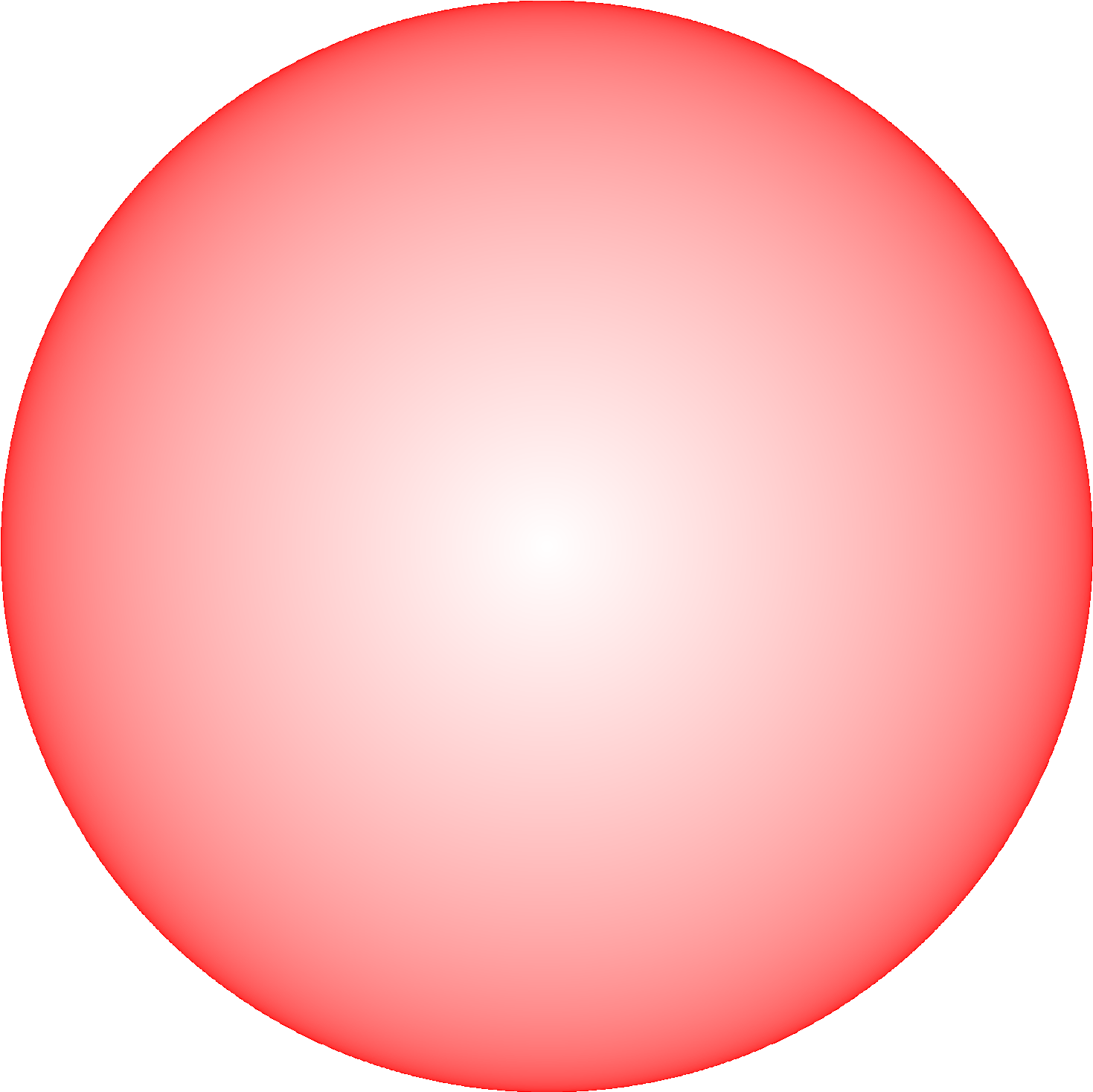 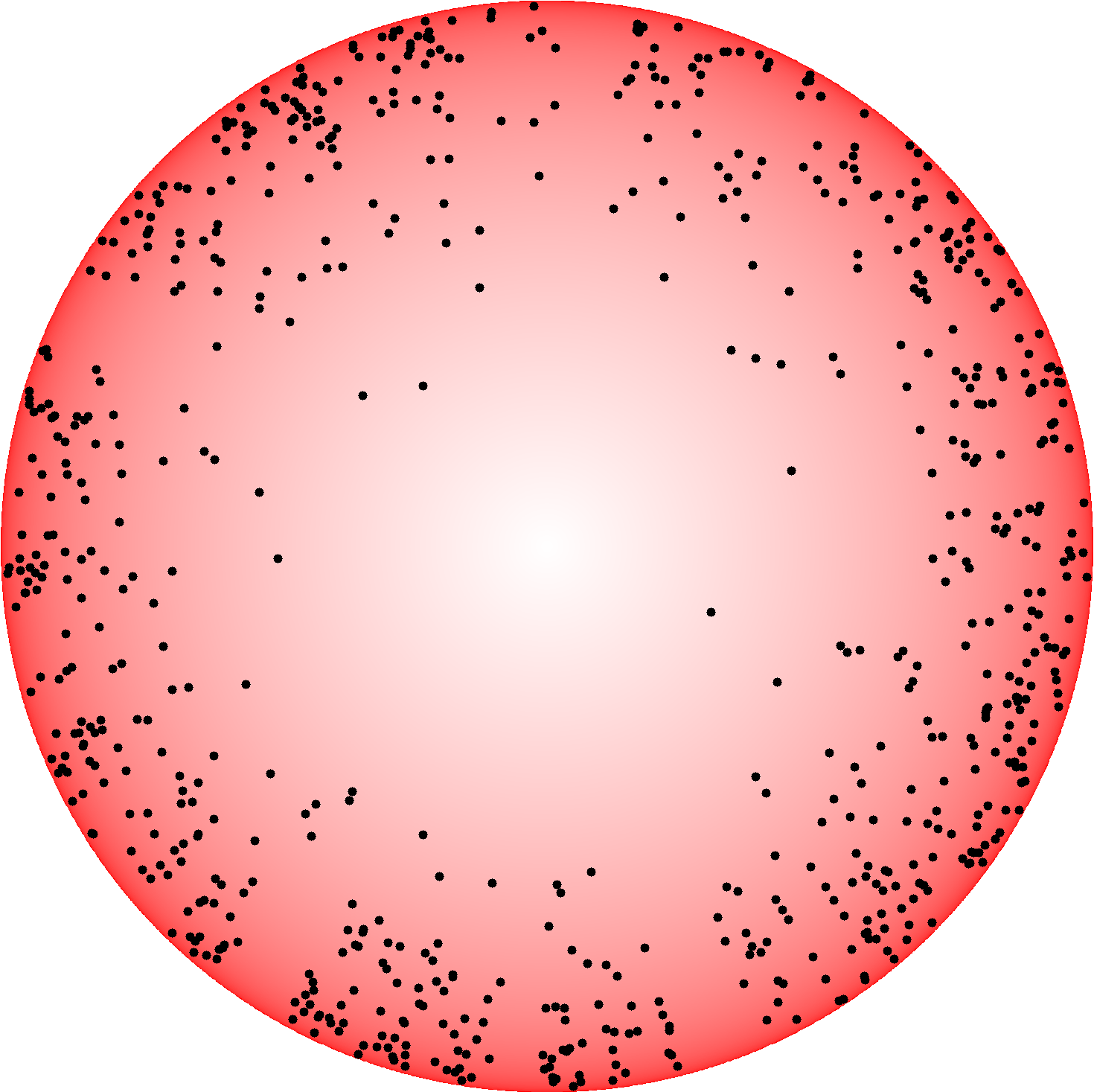 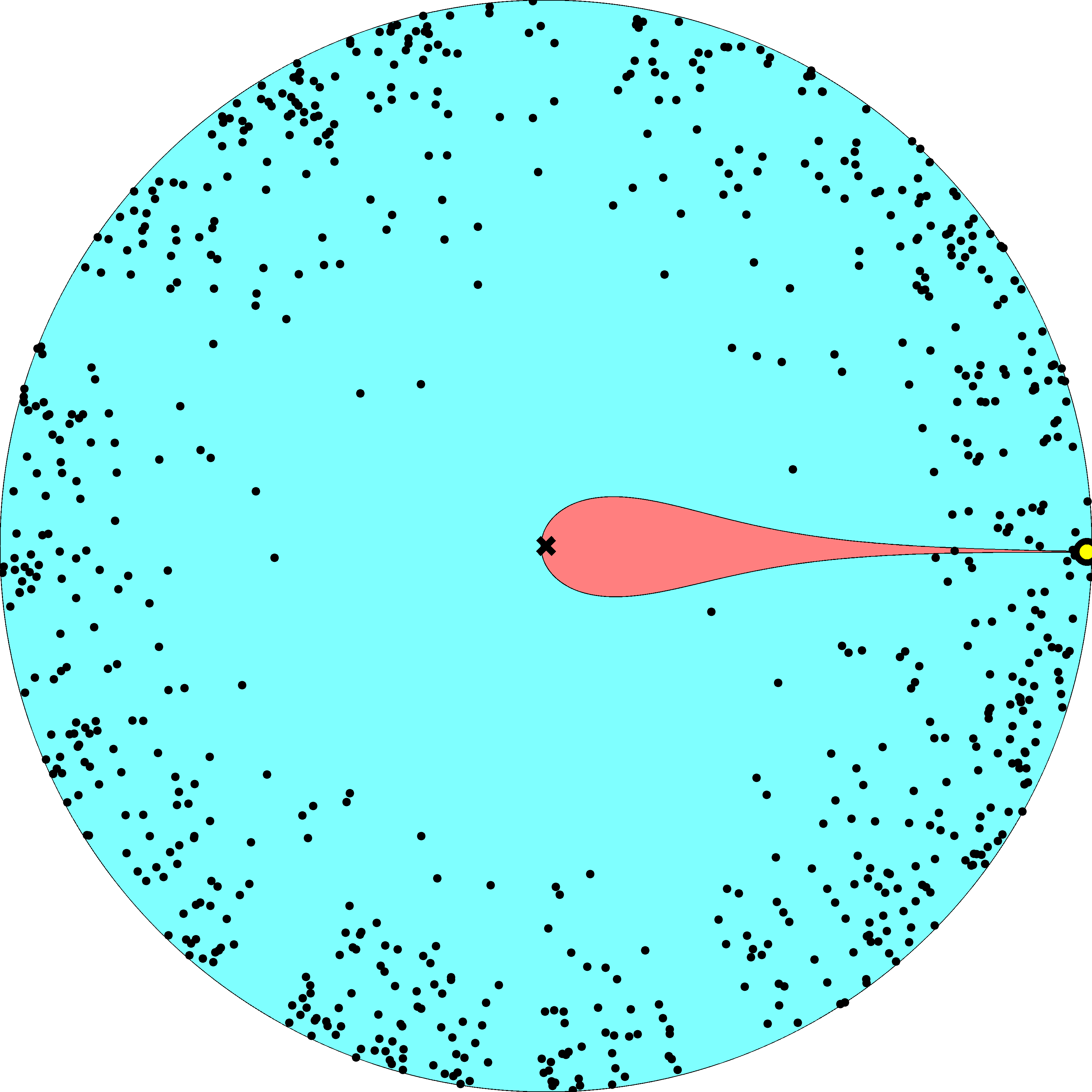 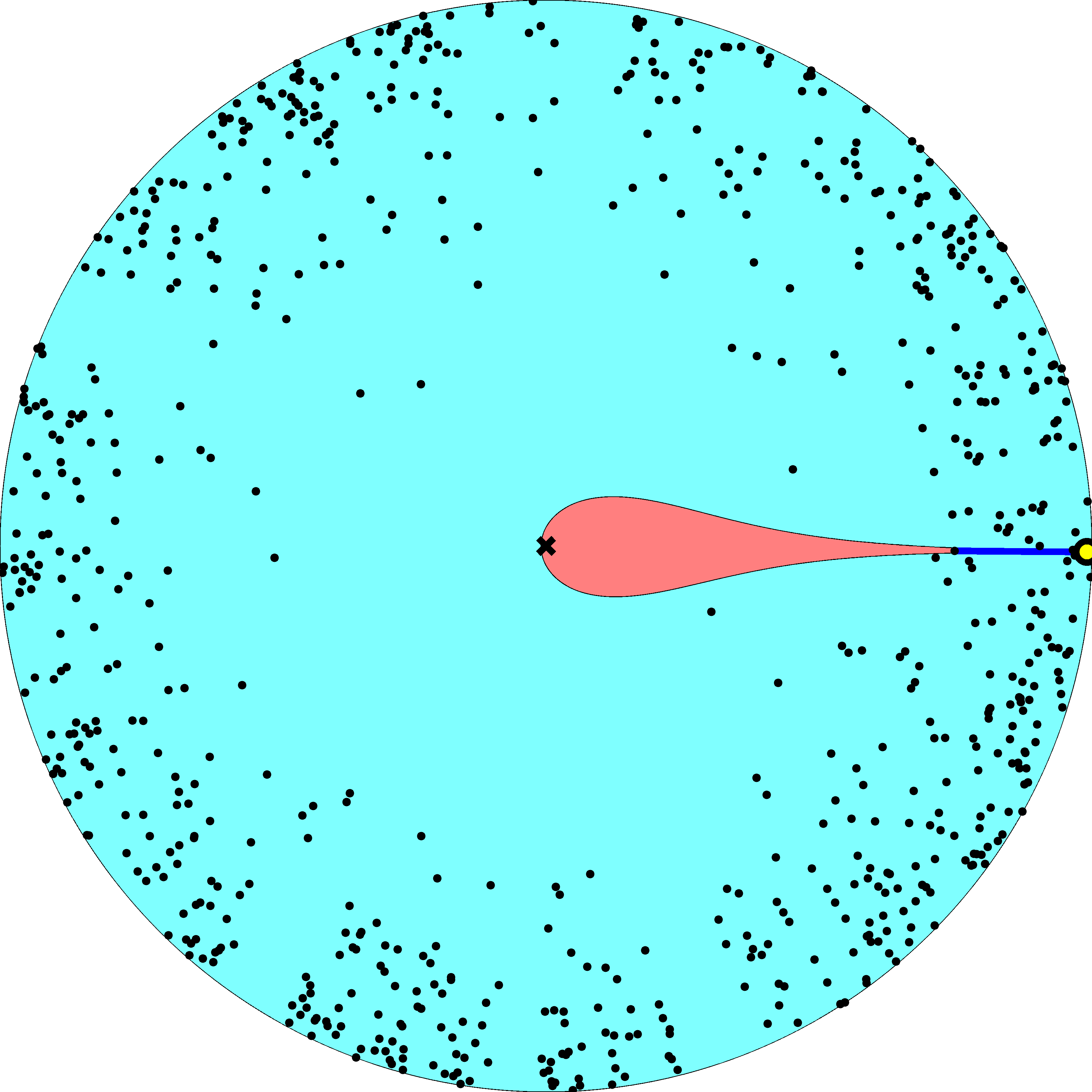 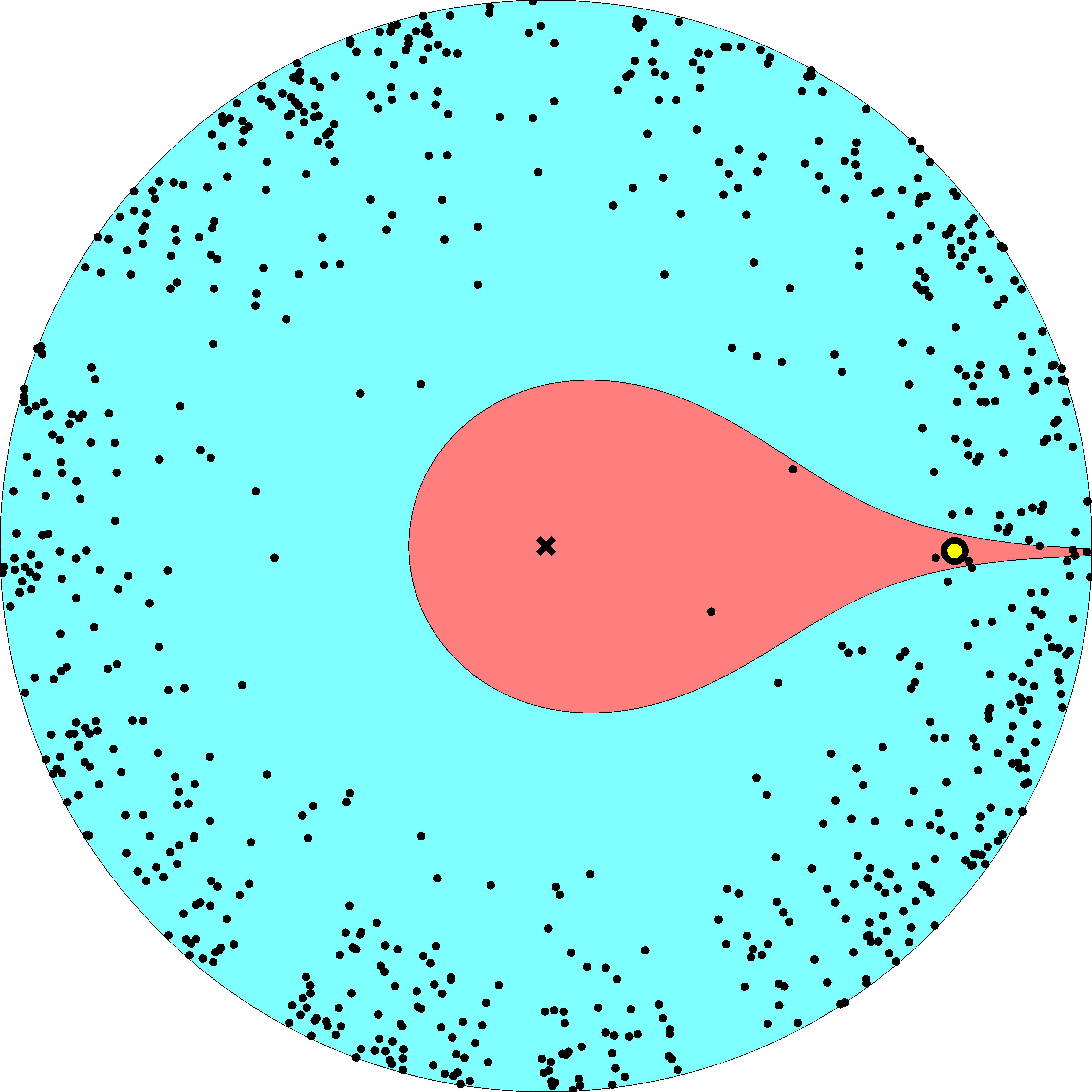 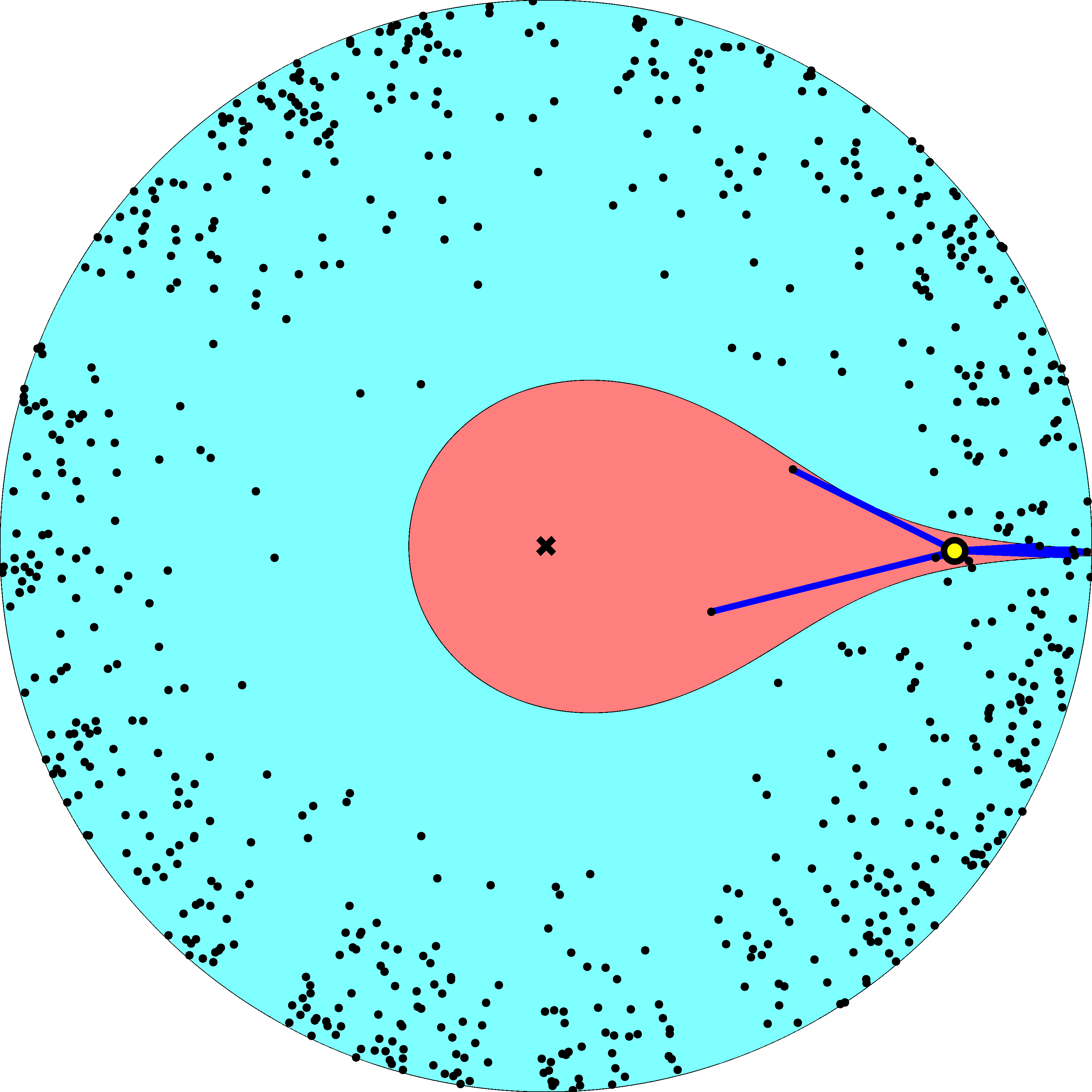 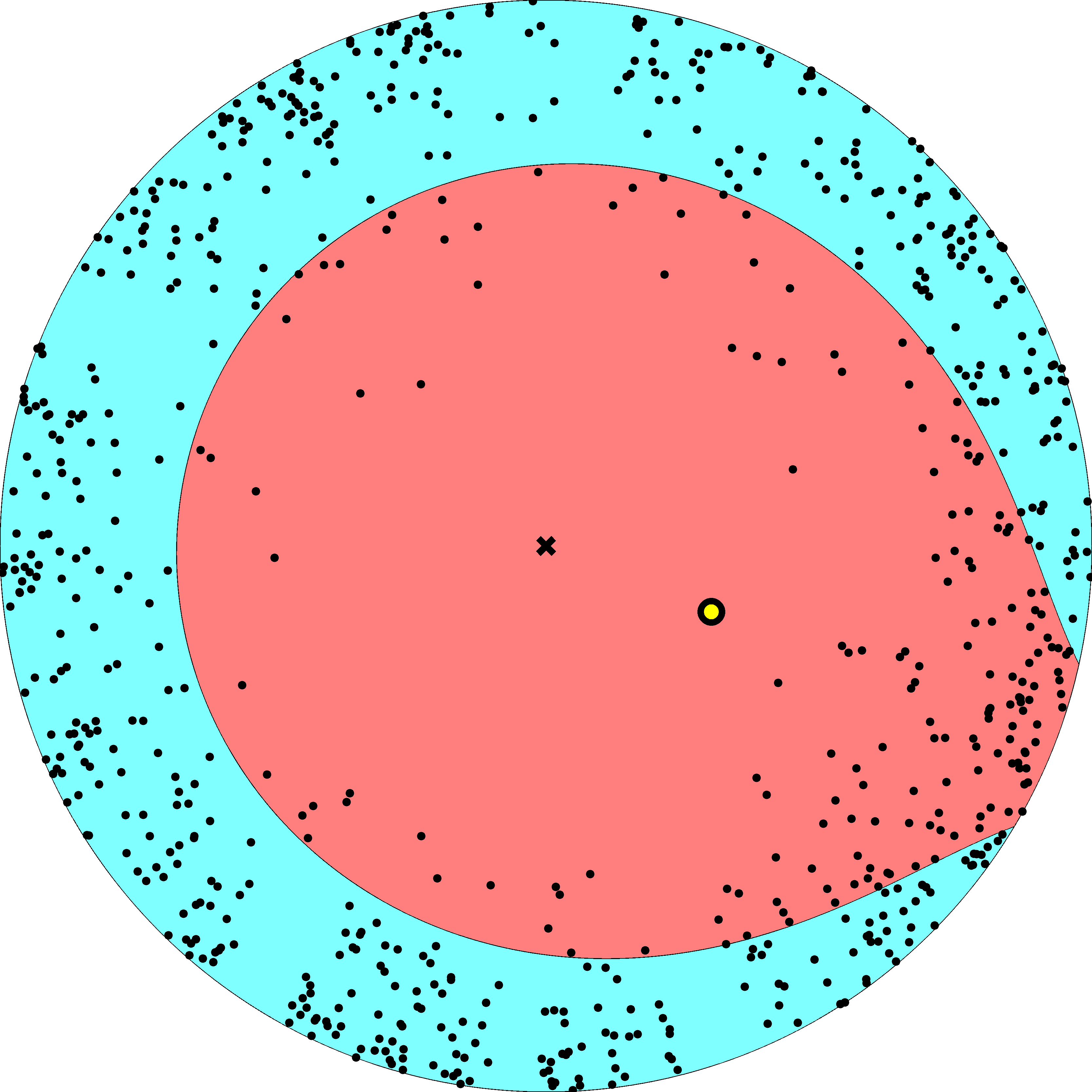 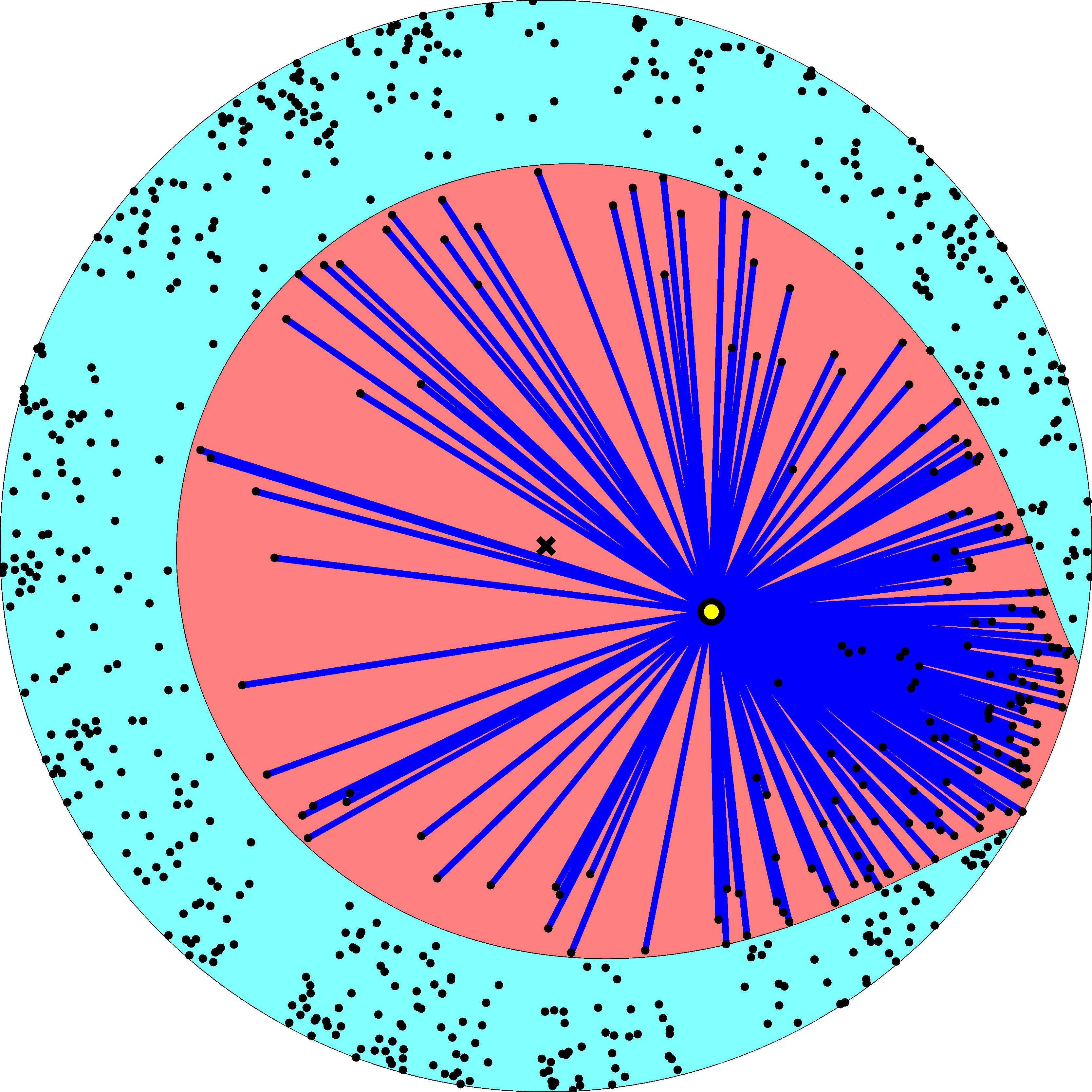 Node density
Node degree
R – disk radius
K – disk curvature
maximized
Degree distribution
Clustering
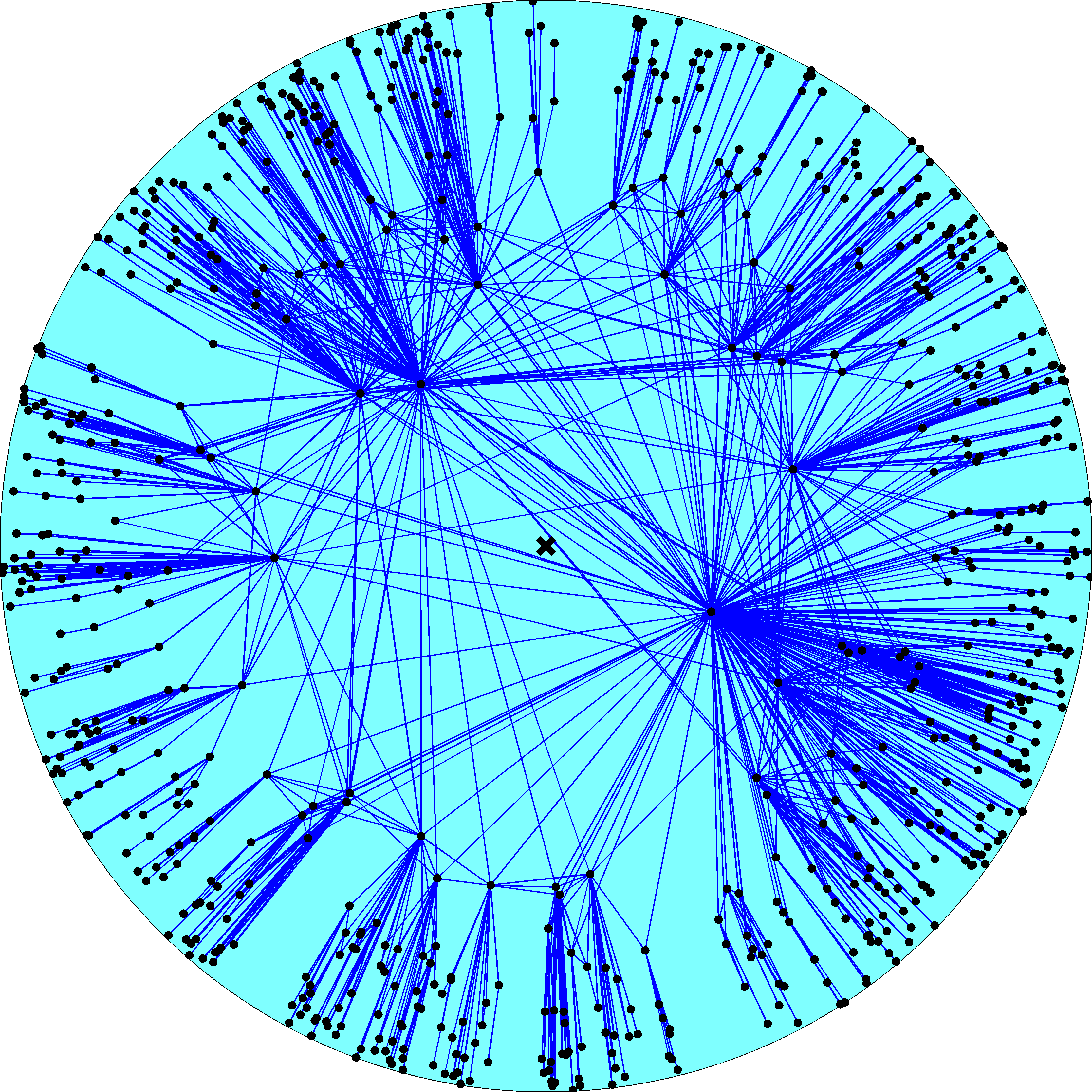 Fermi-Dirac connection probability
connection probability p(x) – Fermi-Dirac distribution 
hyperbolic distance x – energy of links/fermions
disk radius R – chemical potential
two times inverse sqrt of curvature 2/ – Boltzmann constant
parameter T – temperature
Chemical potential Ris a solution of
number of links M – number of particles 
number of node pairs N(N1)/2 – number of energy states
distance distribution g(x) – degeneracy of state x
connection probability p(x) – Fermi-Dirac distribution
Cold regime 0T1
Chemical potential R(2/)ln(N/)
Constant  controls the average node degree
Clustering decreases from its maximum at T0 to zero at T1
Power law exponent  does not depend on T, (2/)1
Phase transition T1
Chemical potential R diverges as ln(|T1|)
Hot regime T1
Chemical potential RT(2/)ln(N/)
Clustering is zero
Power law exponent  does depend on T, T(2/)1
Classical random graphsT;  fixed
R  T(2/)ln(N/)  
(r) = erR  (rR)
xij = ri + rj + (2/)ln[sin(ij/2)]
g(x)  (x2R)
 2R
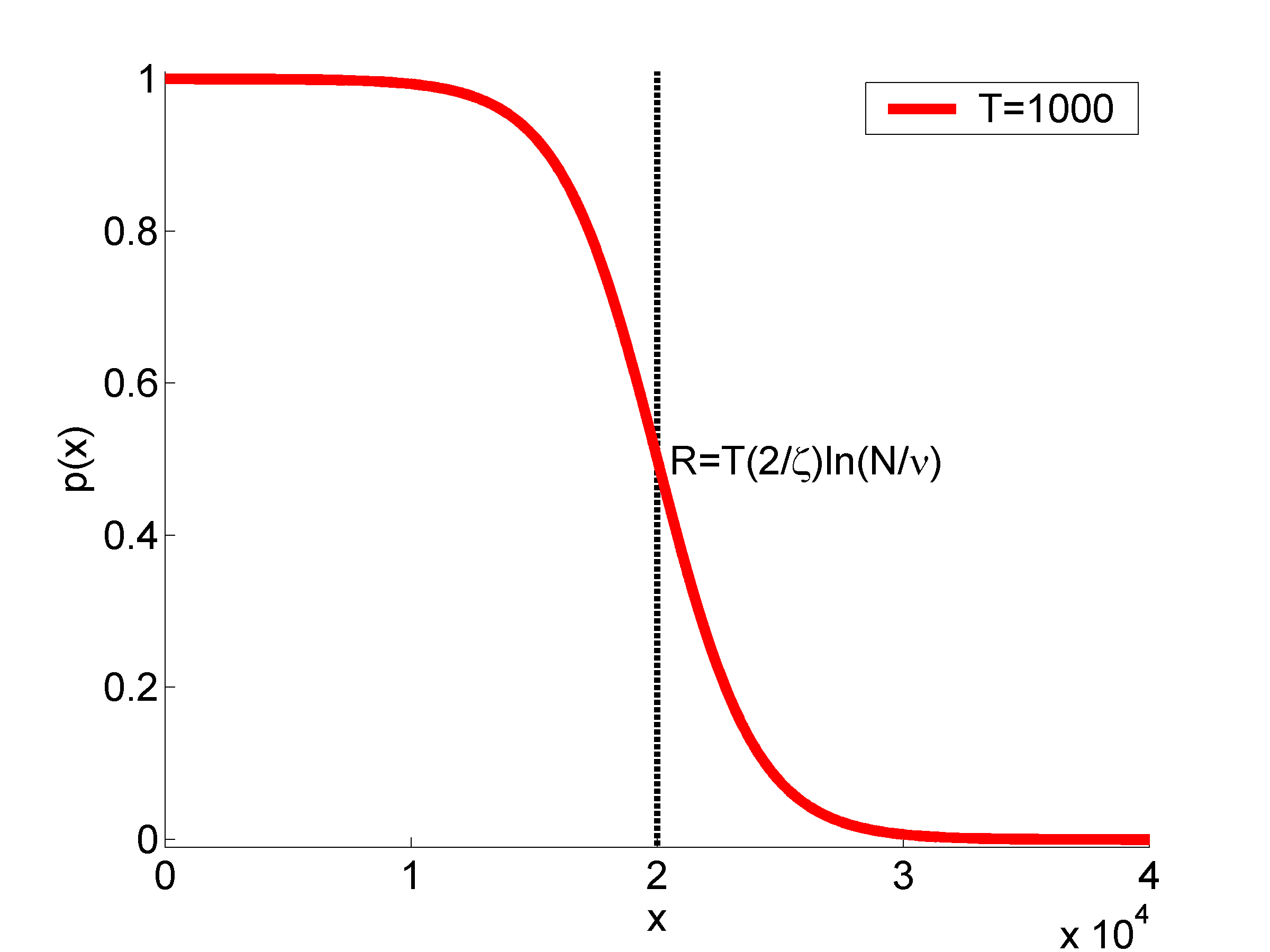 p  k/N
Classical random graphsT;  fixed
R  T(2/)ln(N/)  
(r) = erR  (rR)
xij = ri + rj + (2/)ln[sin(ij/2)]  2R
g(x)  (x2R)
p(x)  p = k/N
Classical random graphs GN,p
random graph with a given average degreek = pN
Redefine xij = sin(ij/2)	(K = )
Configuration model T;  ; T/ fixed
R  T(2/)ln(N/); fixed
(r) = erR; fixed
xij = ri + rj + (2/)ln[sin(ij/2)]
p(xij)  pij = kikj/(kN)
Configuration model
random graph with given expected degrees ki
xij = ri + rj	(K = )
 ri + rj
Model summary
Very general geometric network model
Can model networks with any
Average degree
Power-law degree distribution exponent
Clustering
Subsumes many popular random graph models as limiting regimes with degenerate geometries
Has a well-defined thermodynamic limit
Nodes cover all the hyperbolic plane
What about rescaling?
Rescaling transformation 
Very simple: just throw out nodes of degrees > 
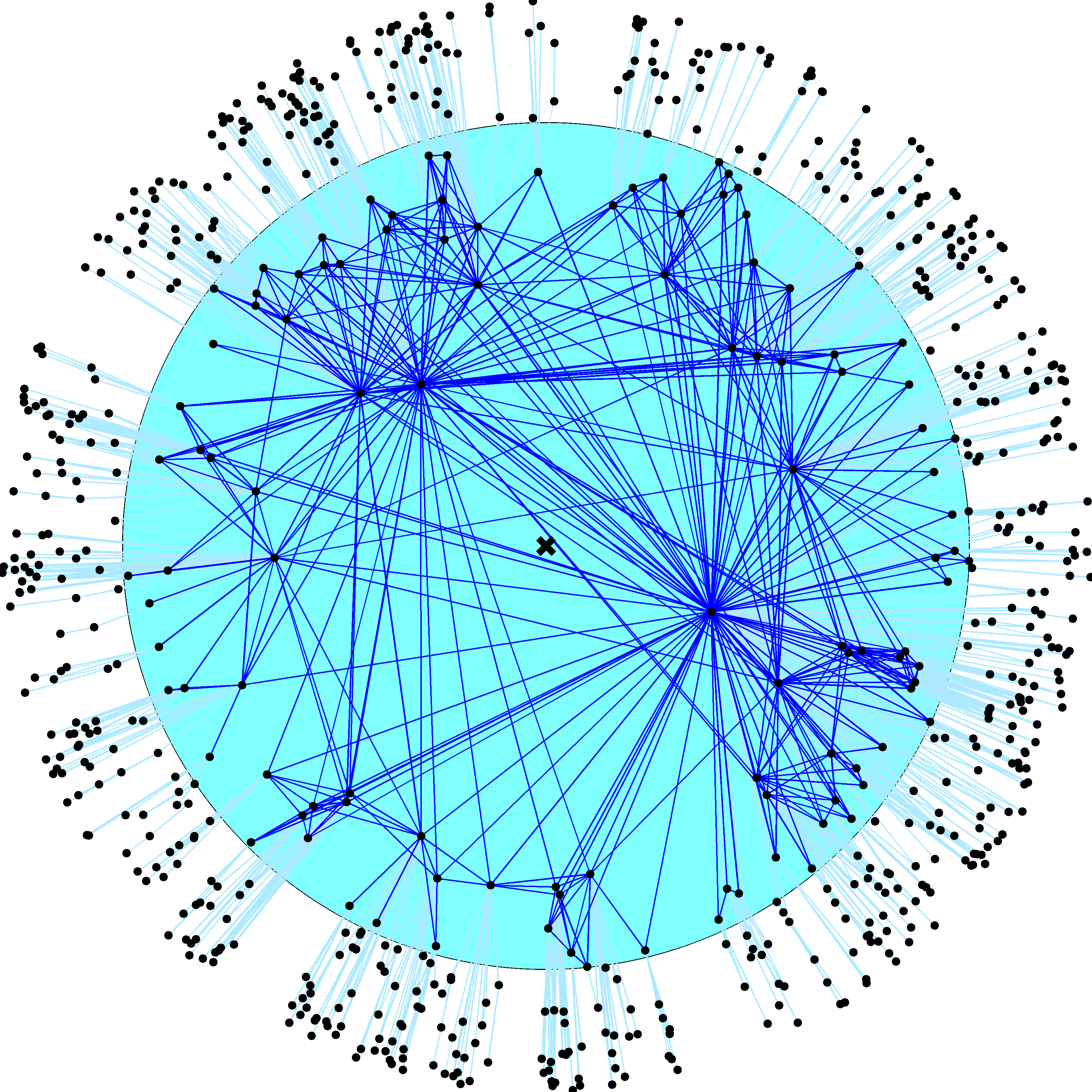 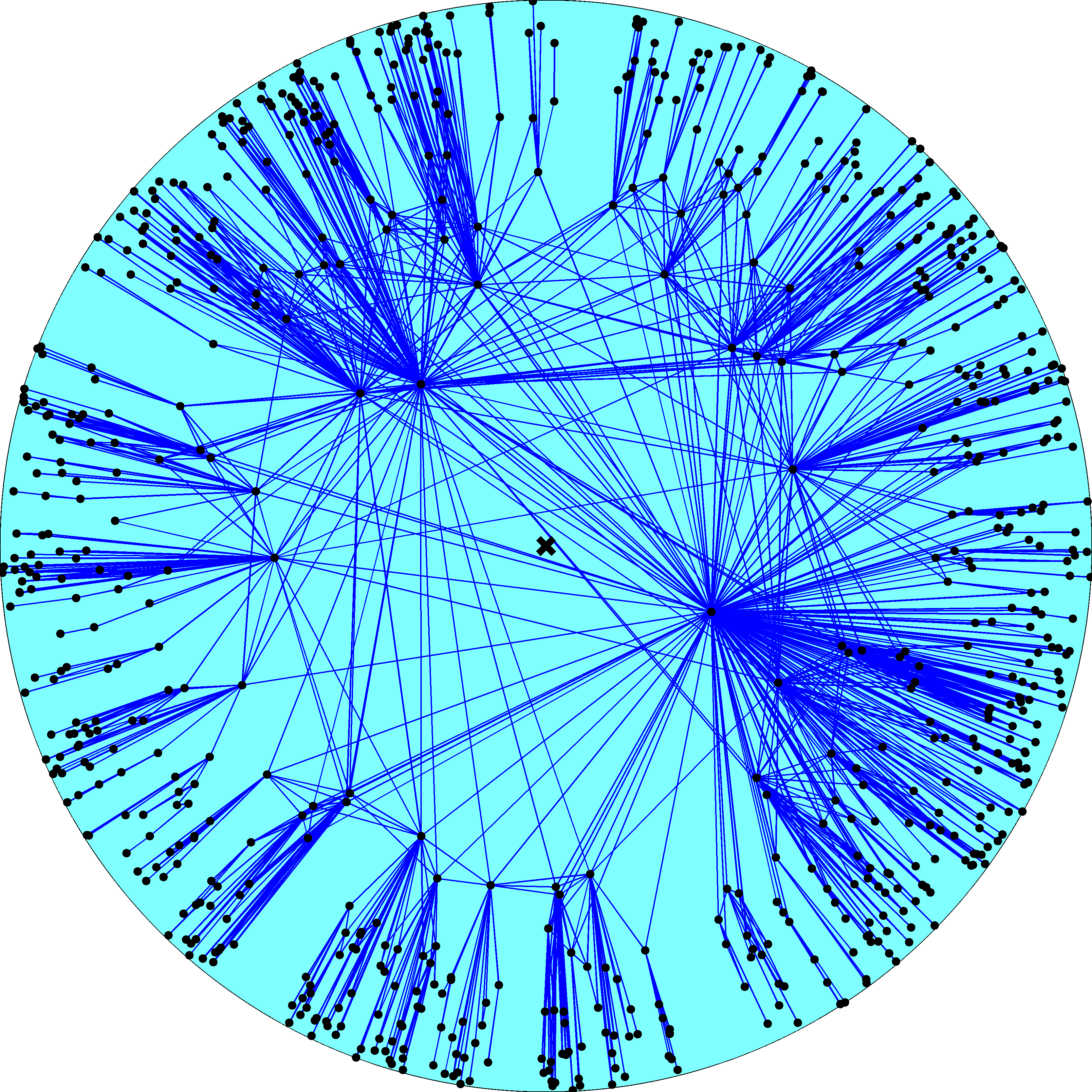 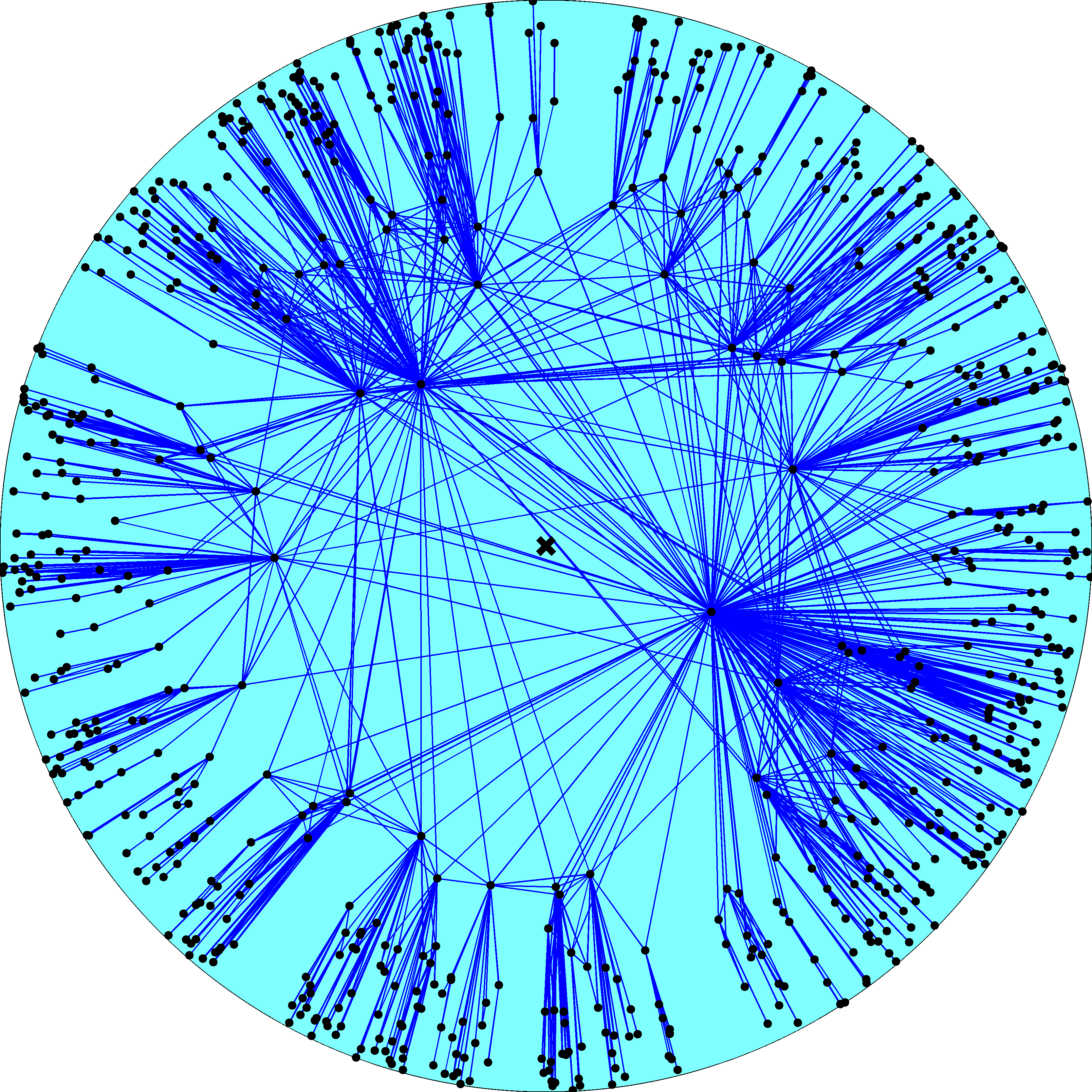 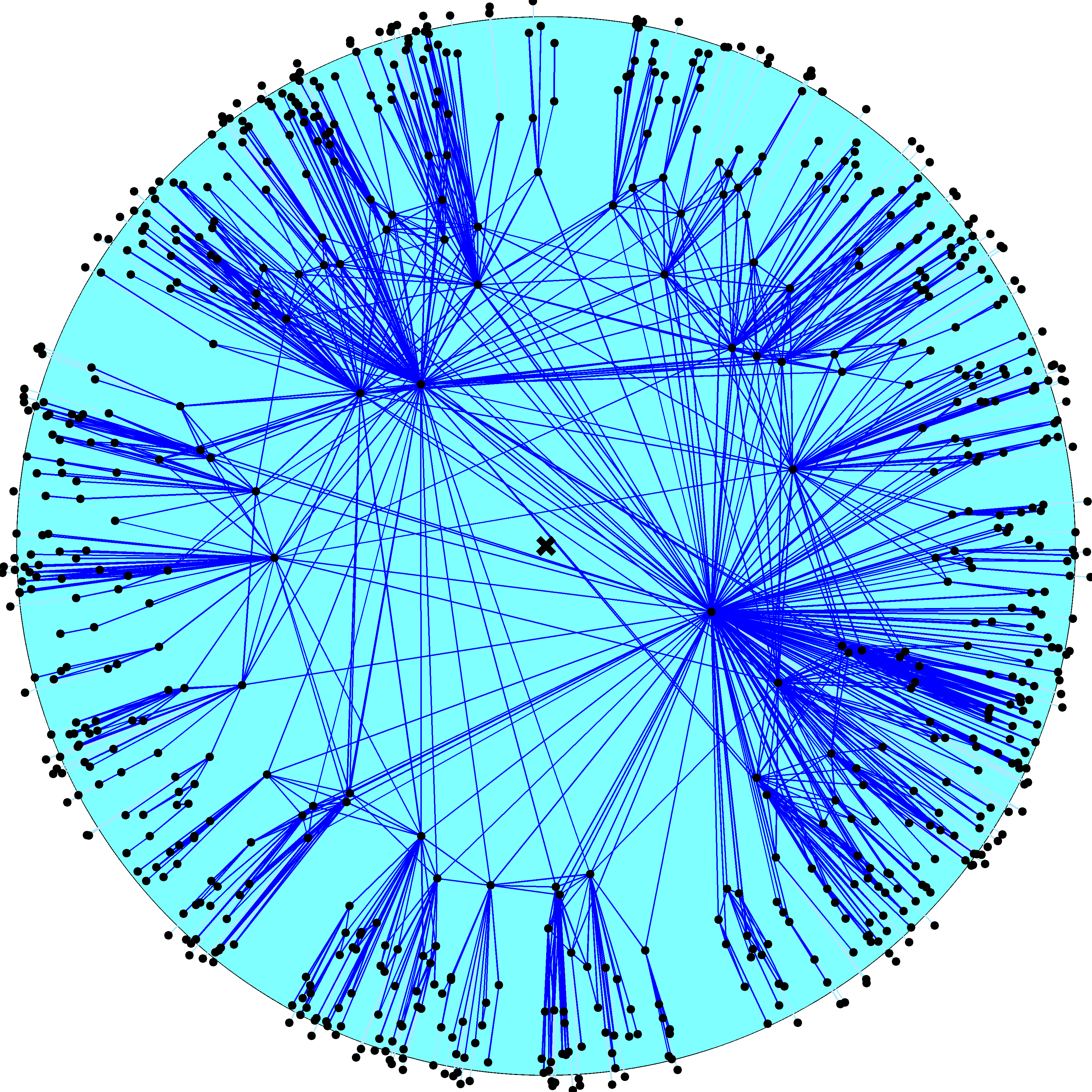 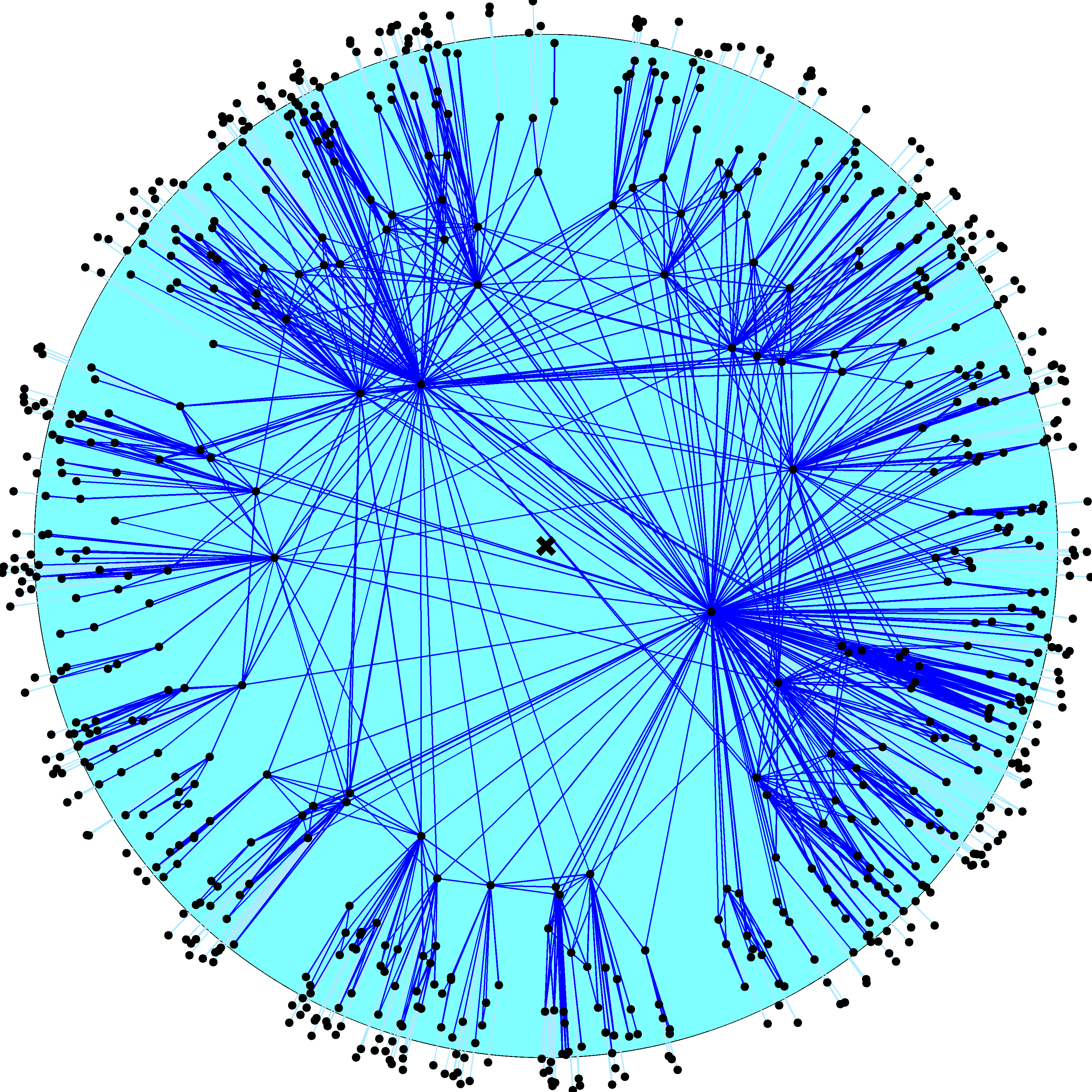 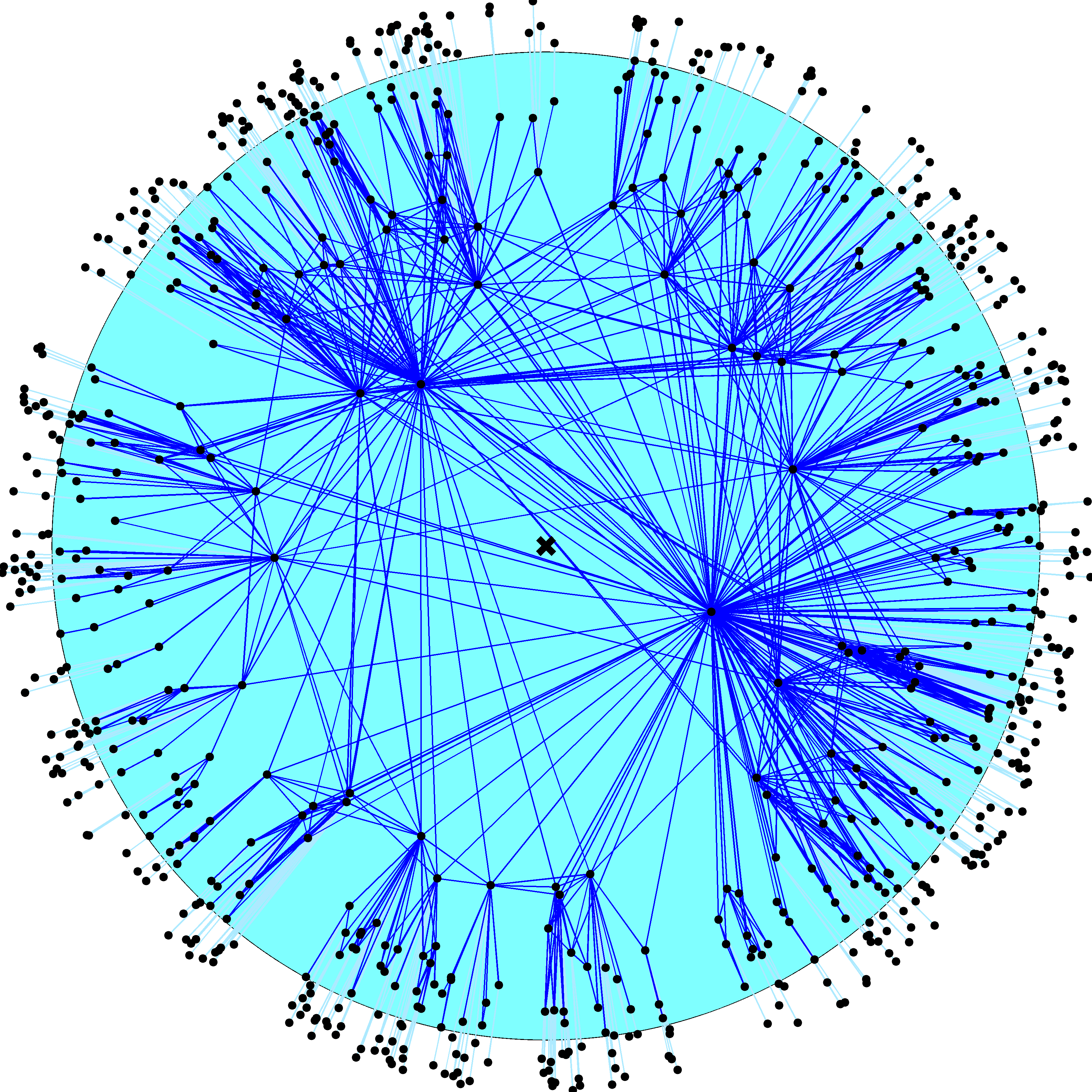 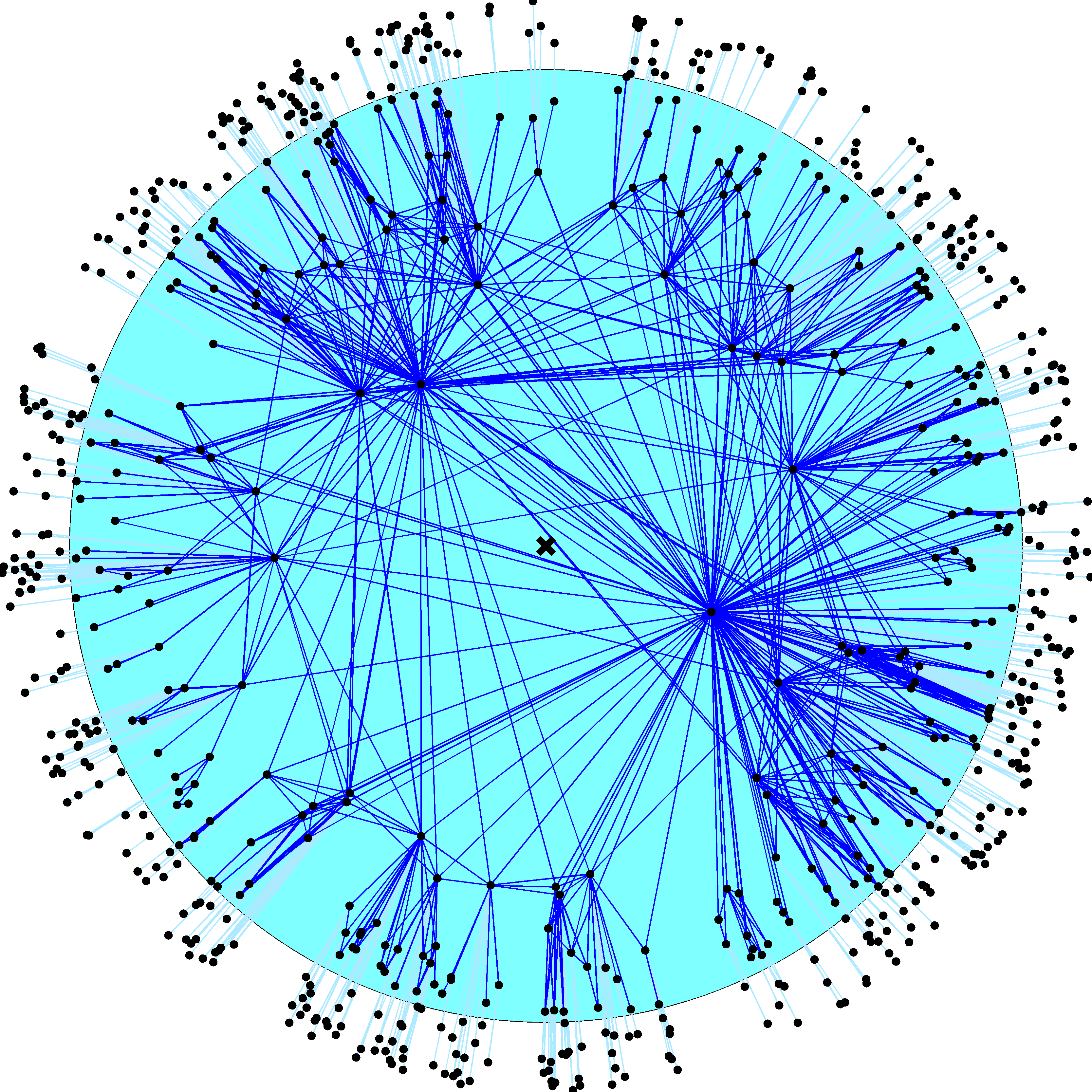 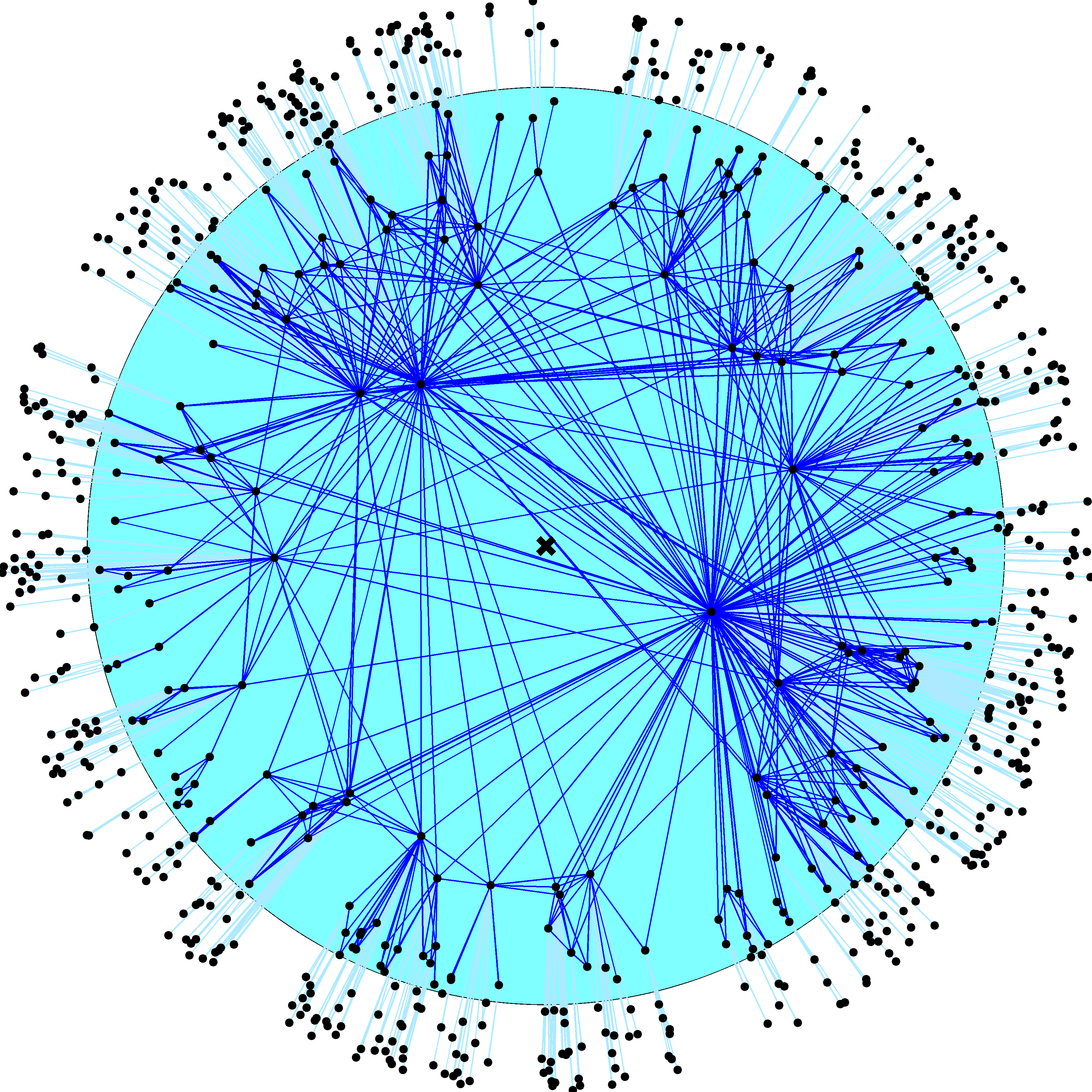 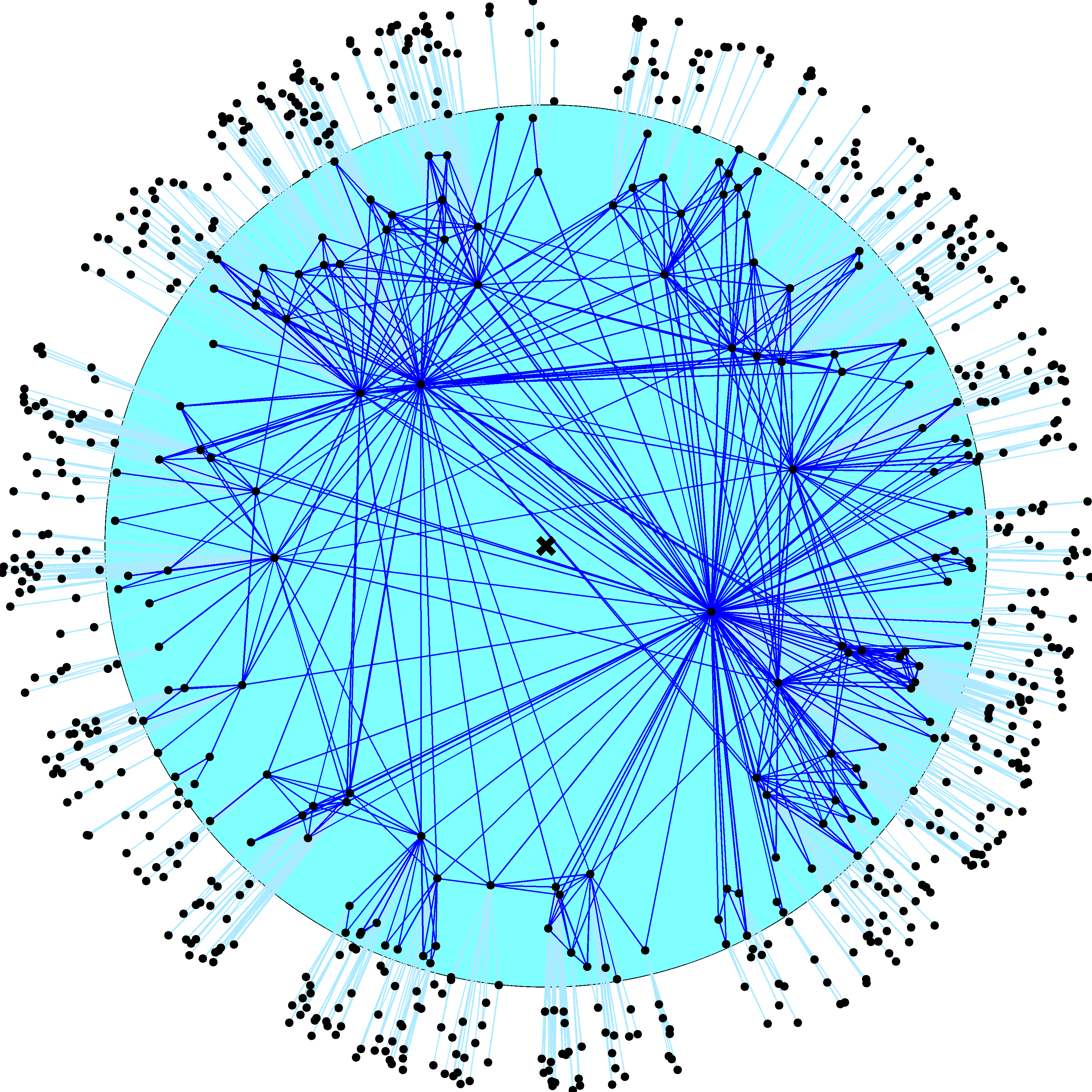 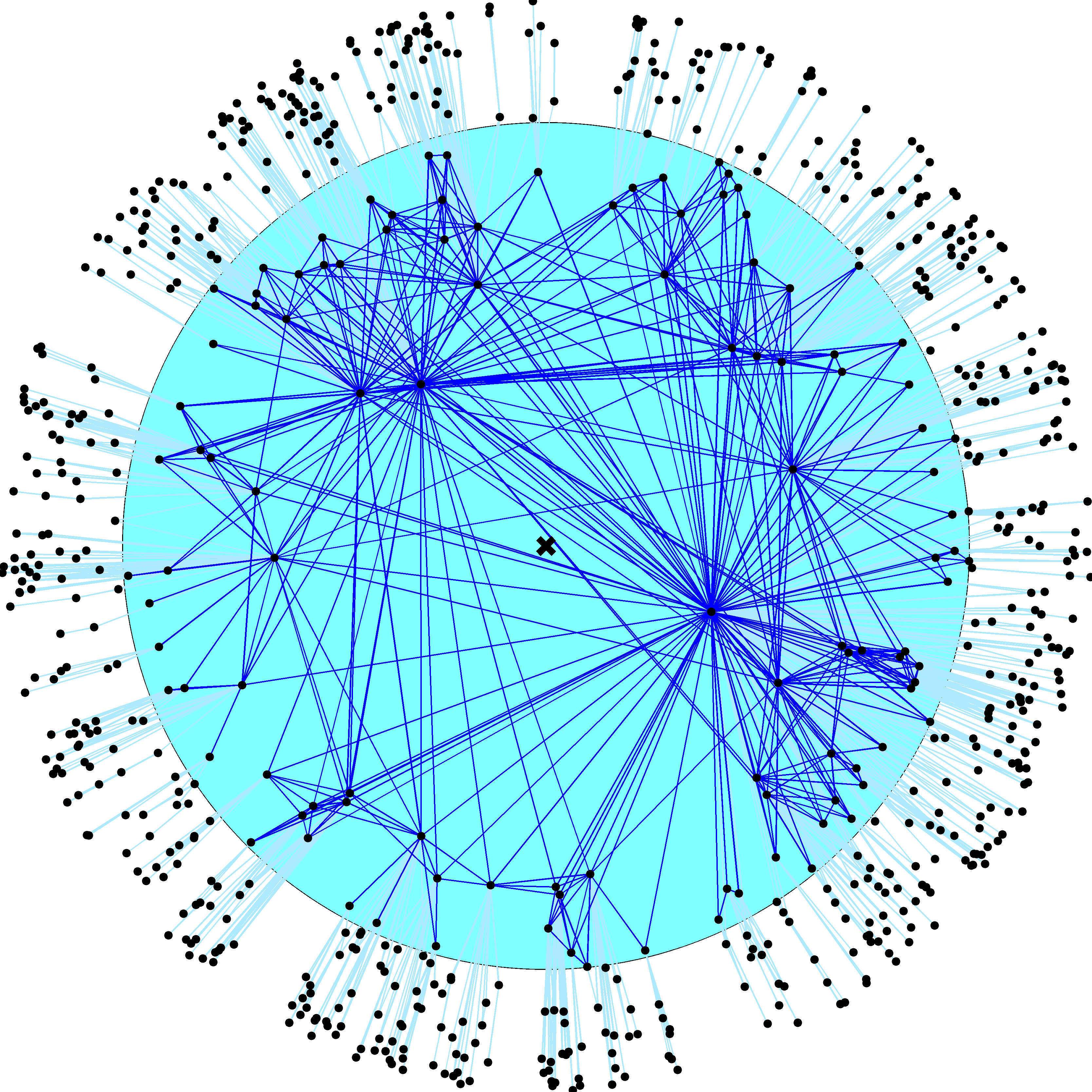 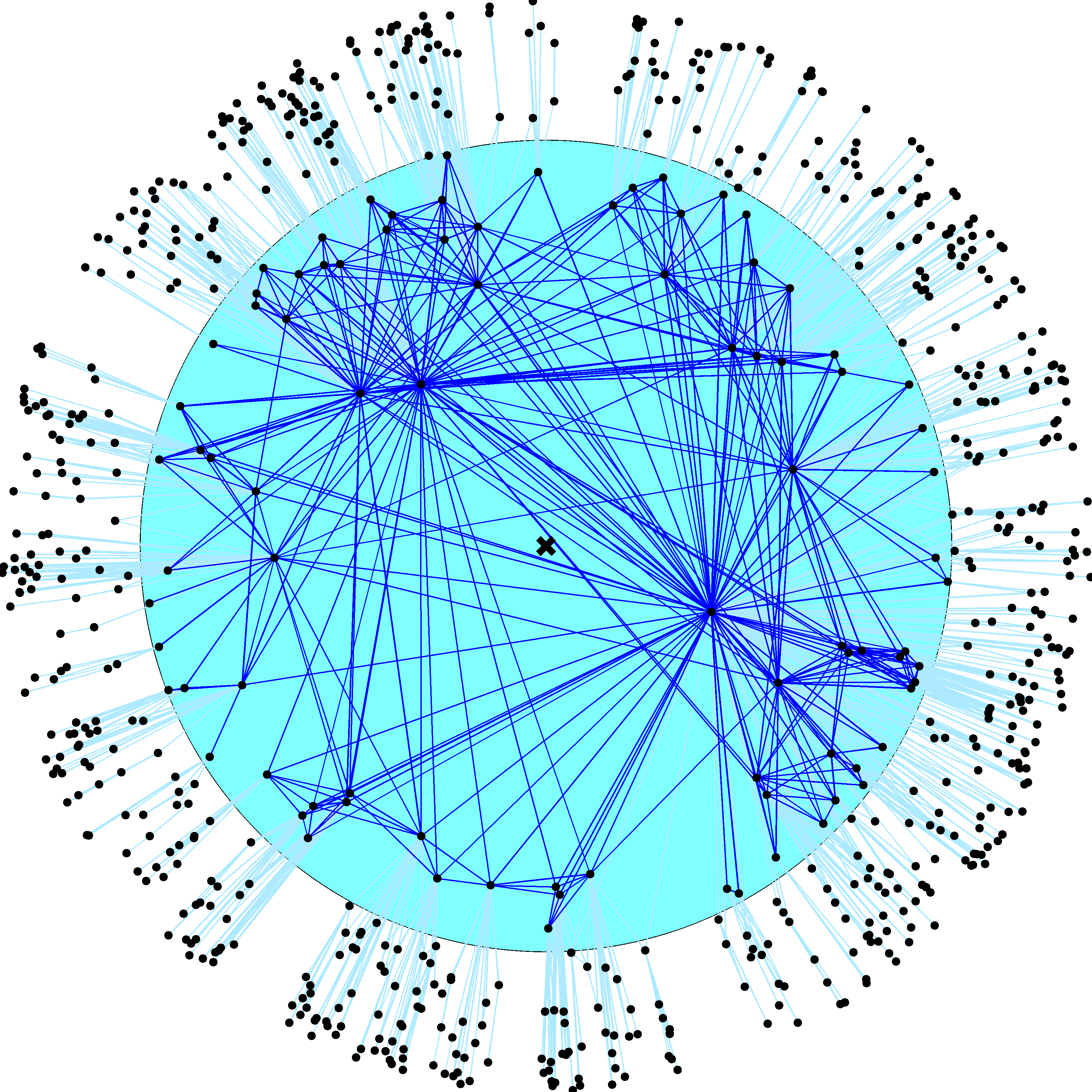 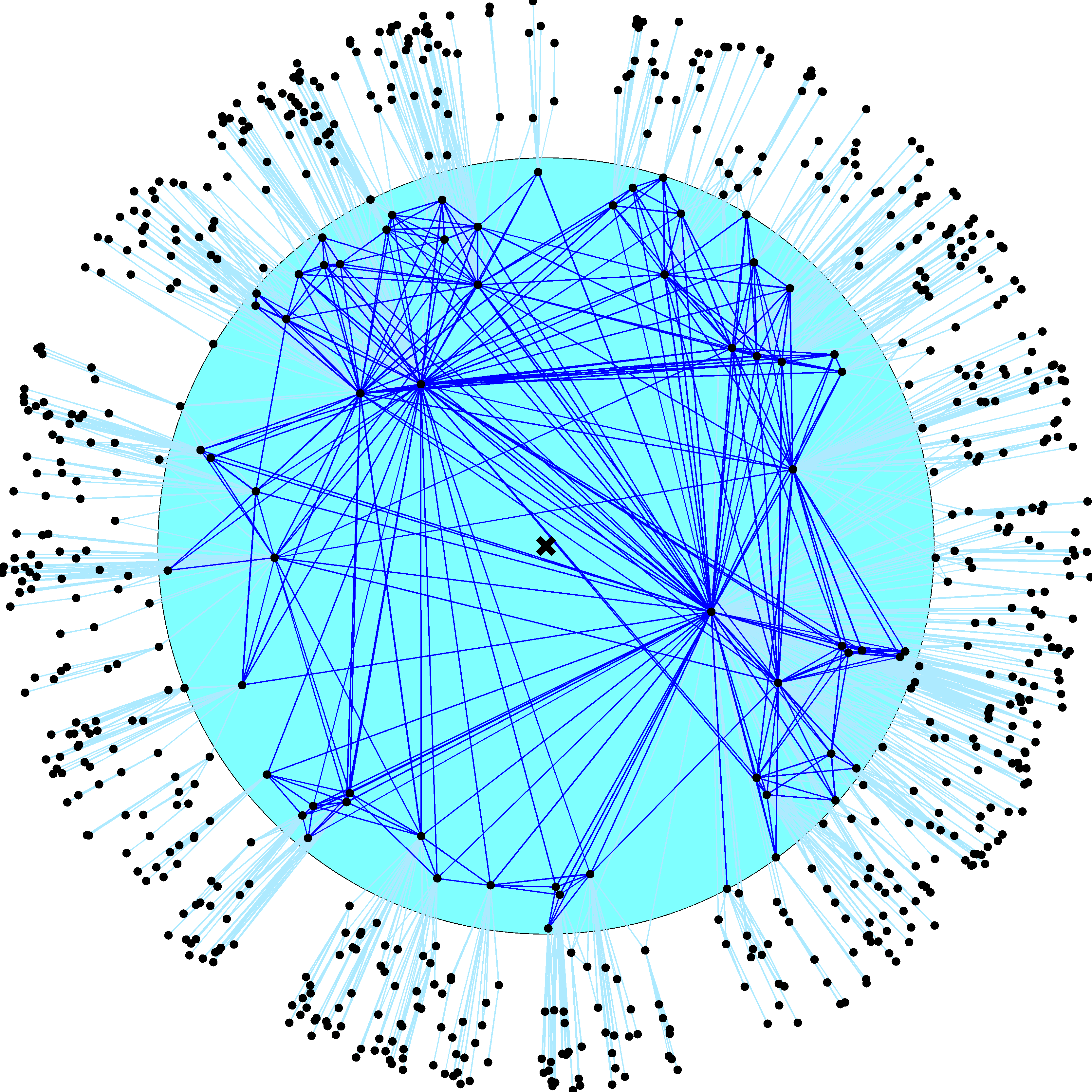 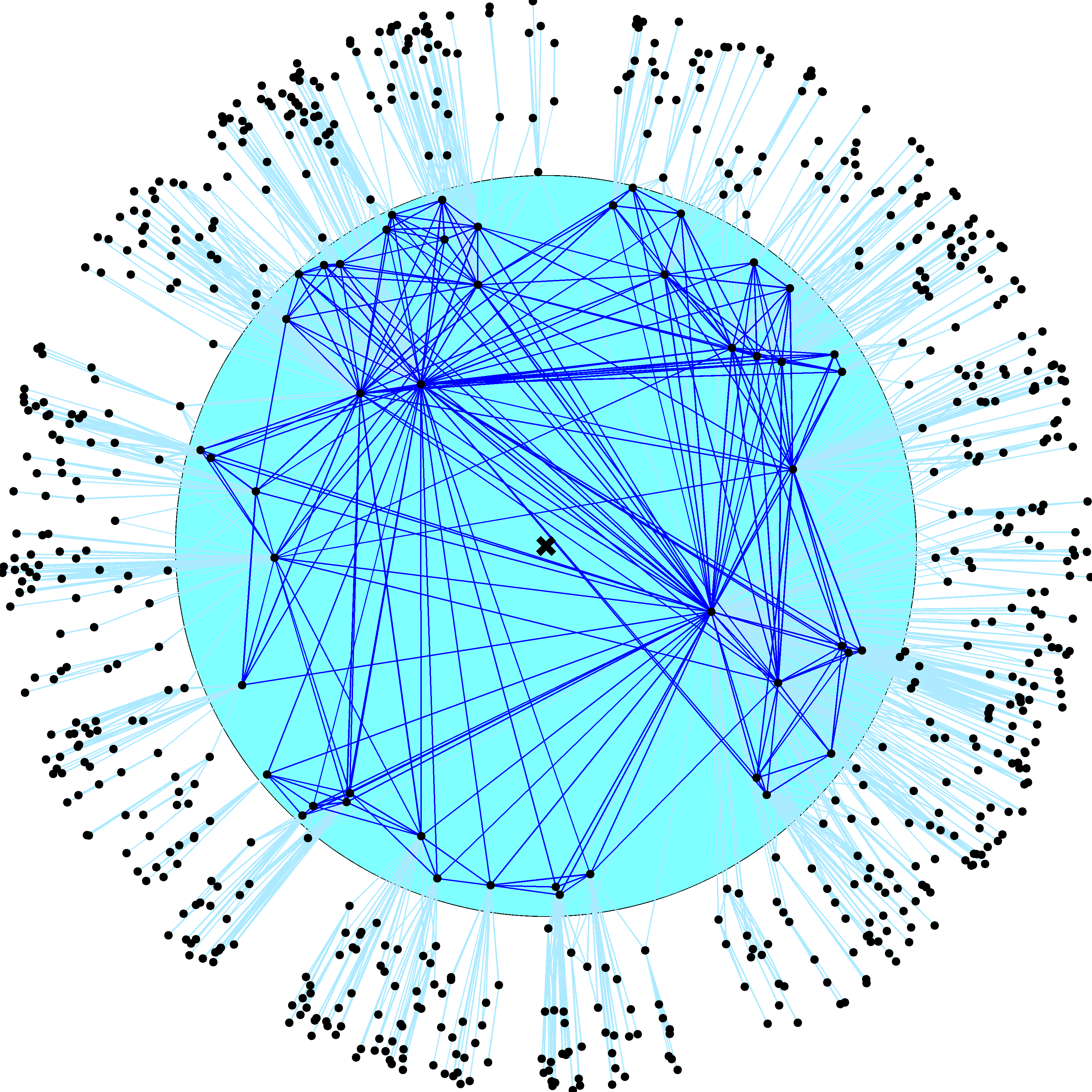 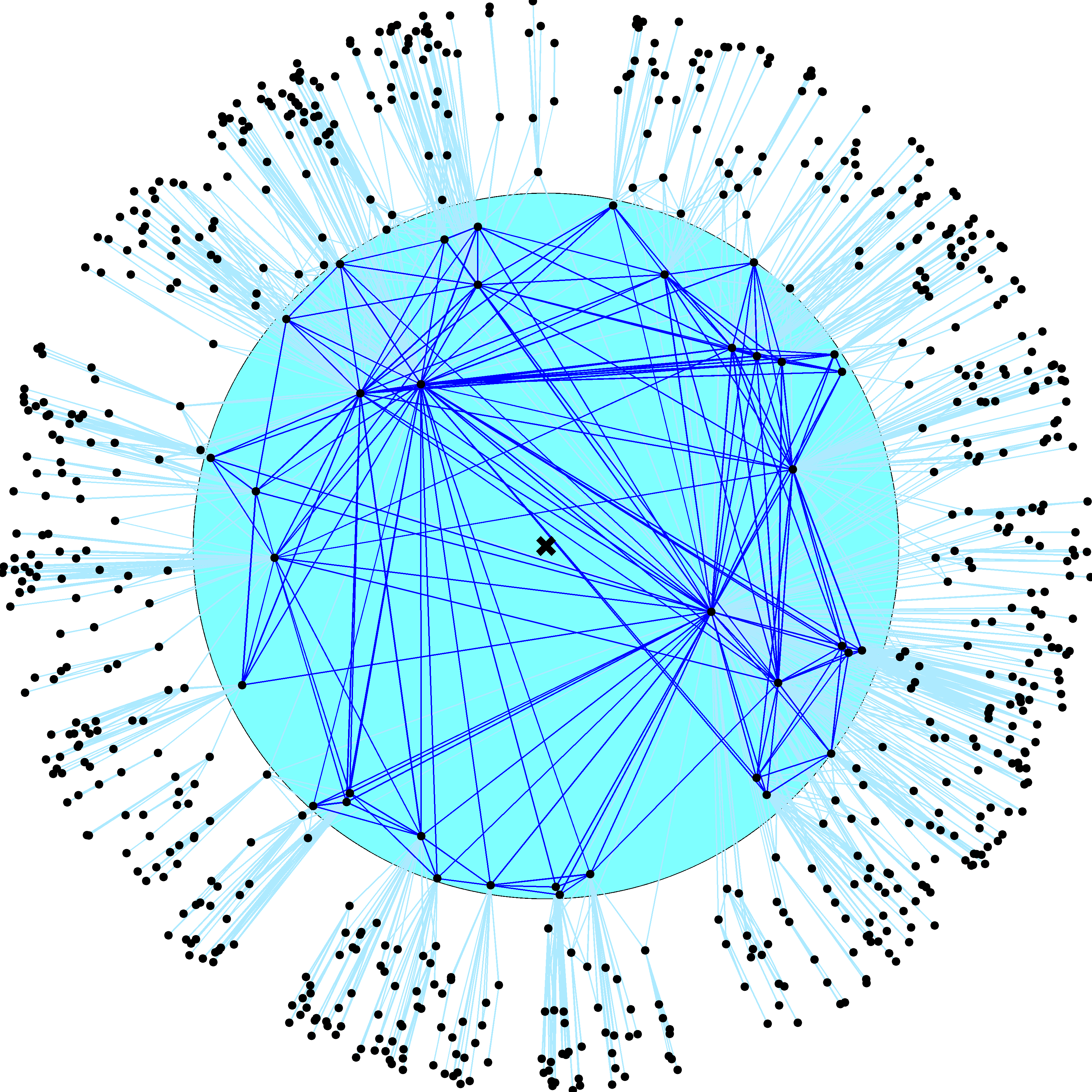 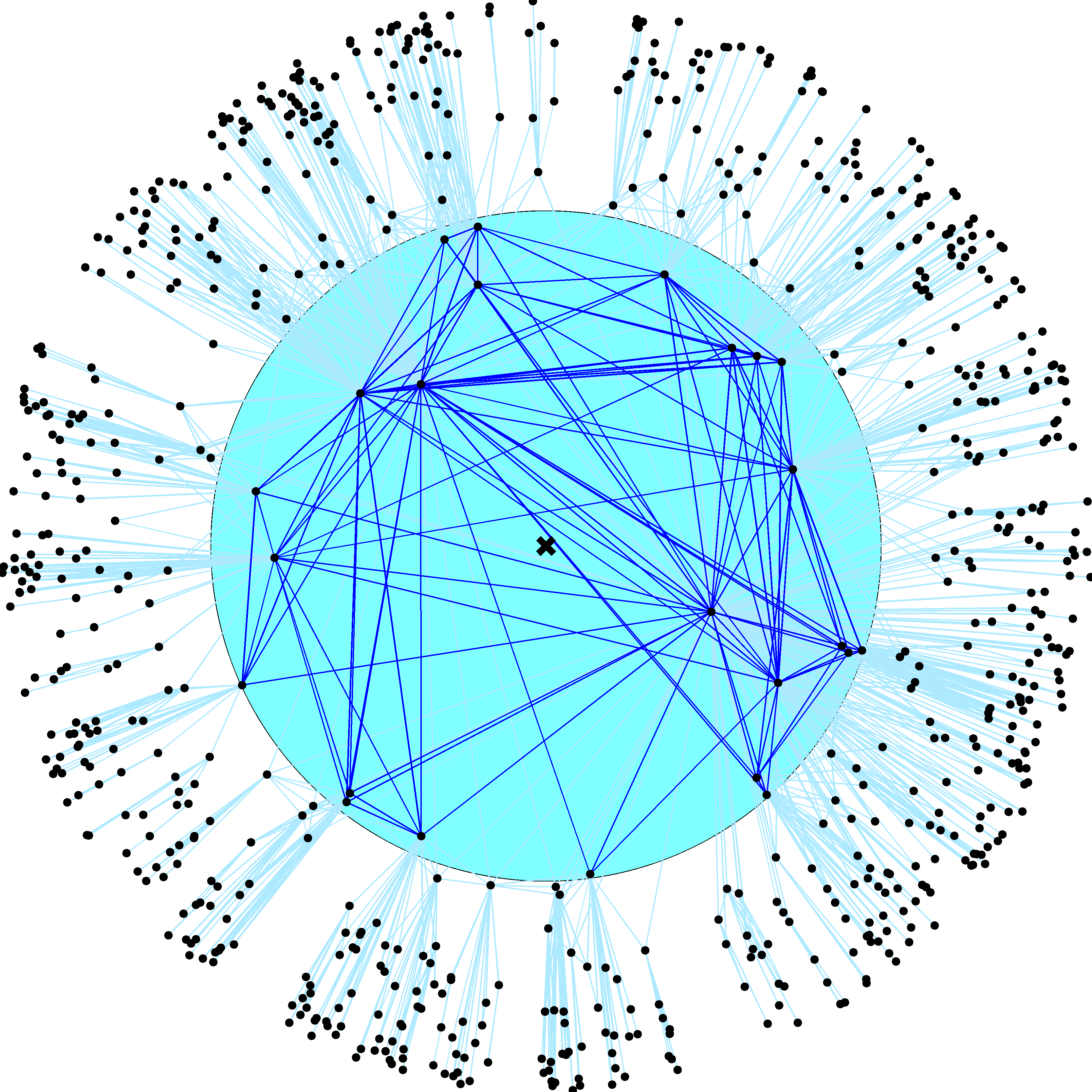 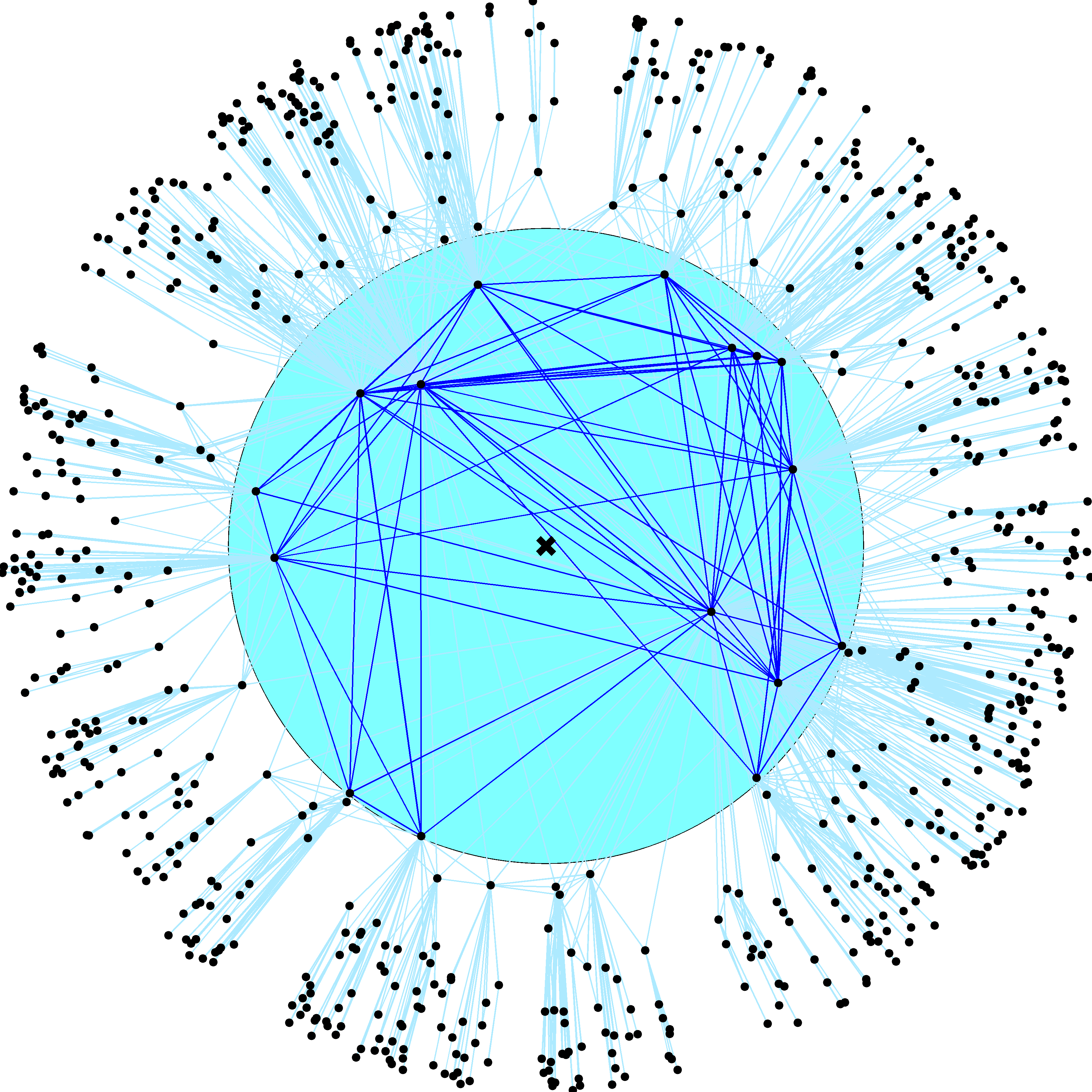 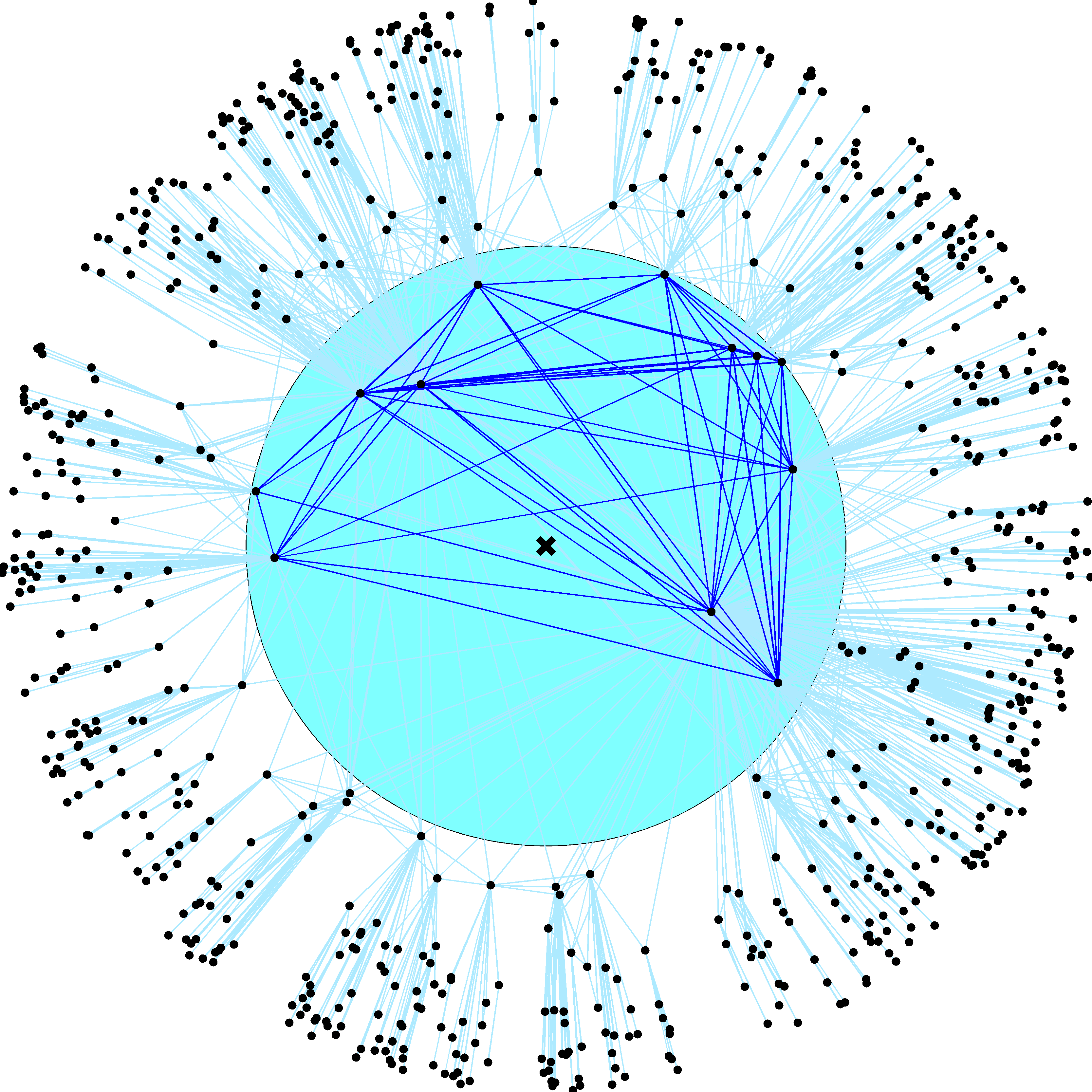 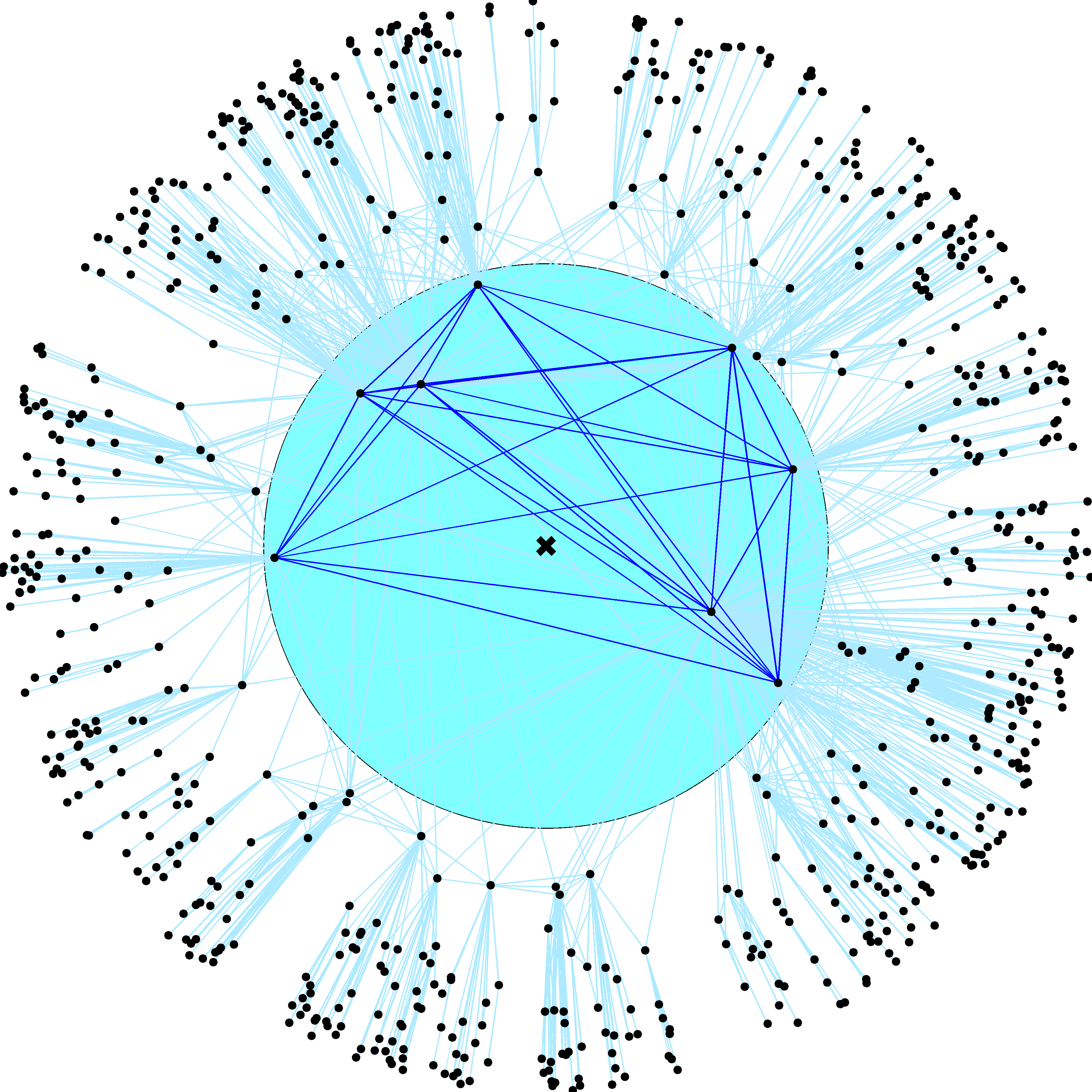 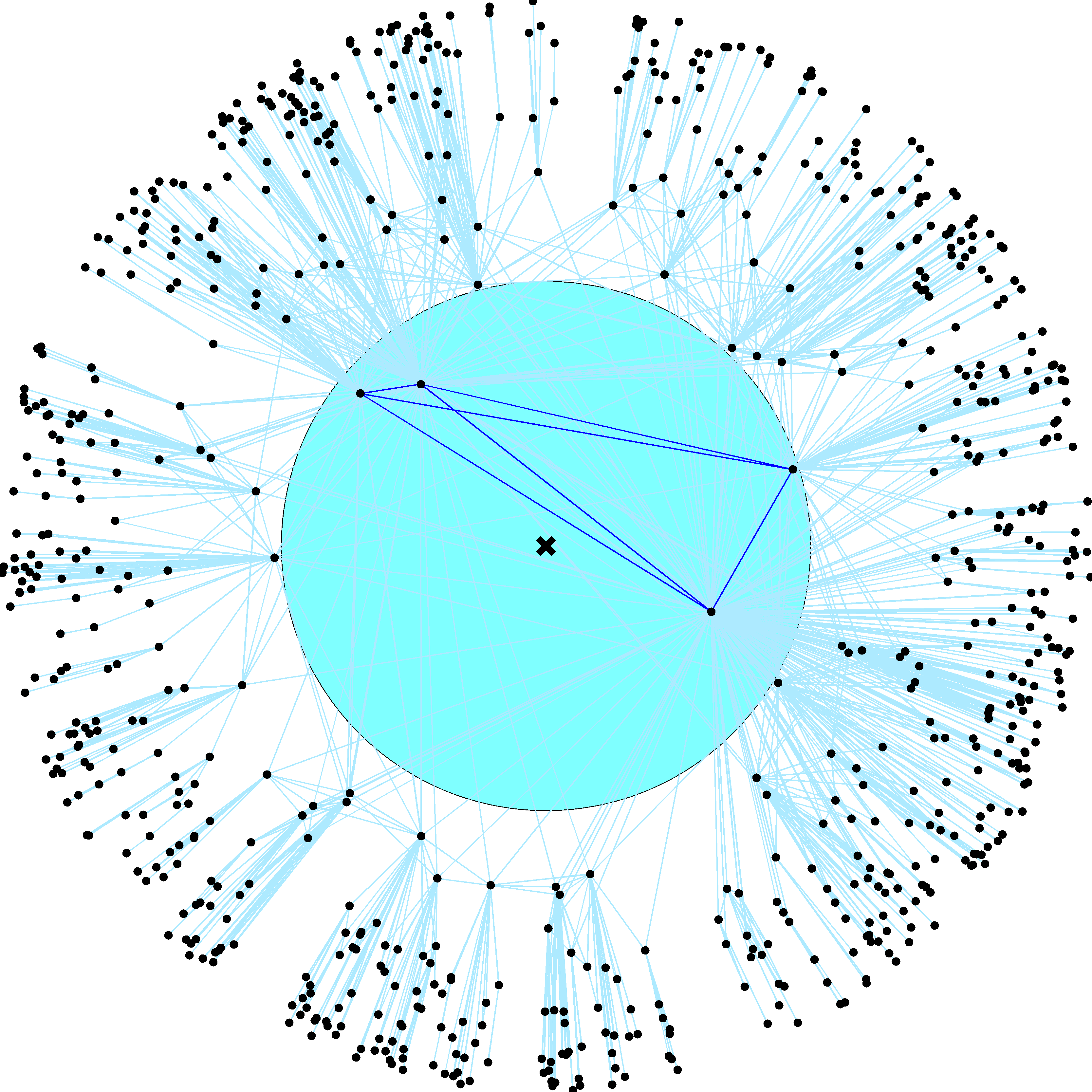 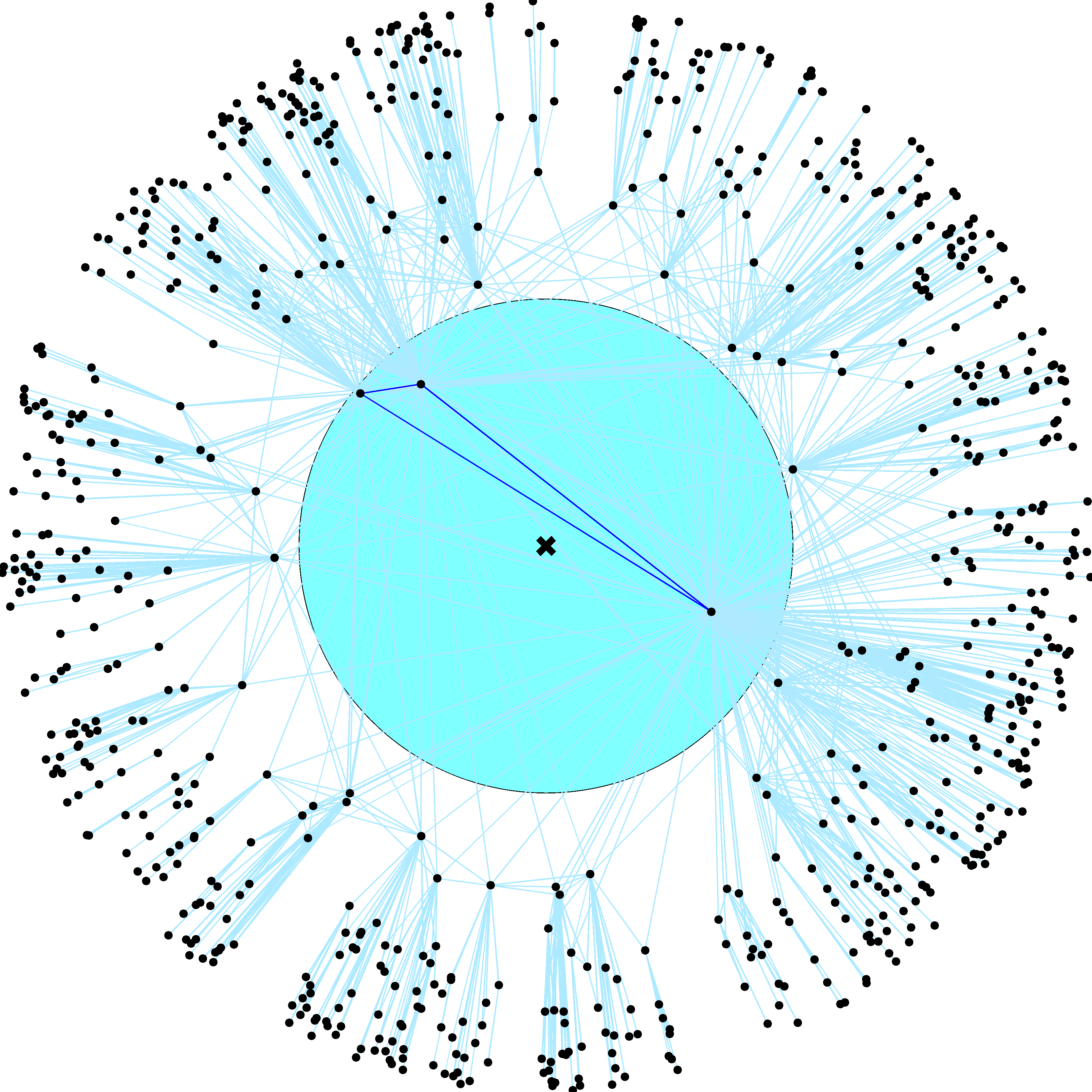 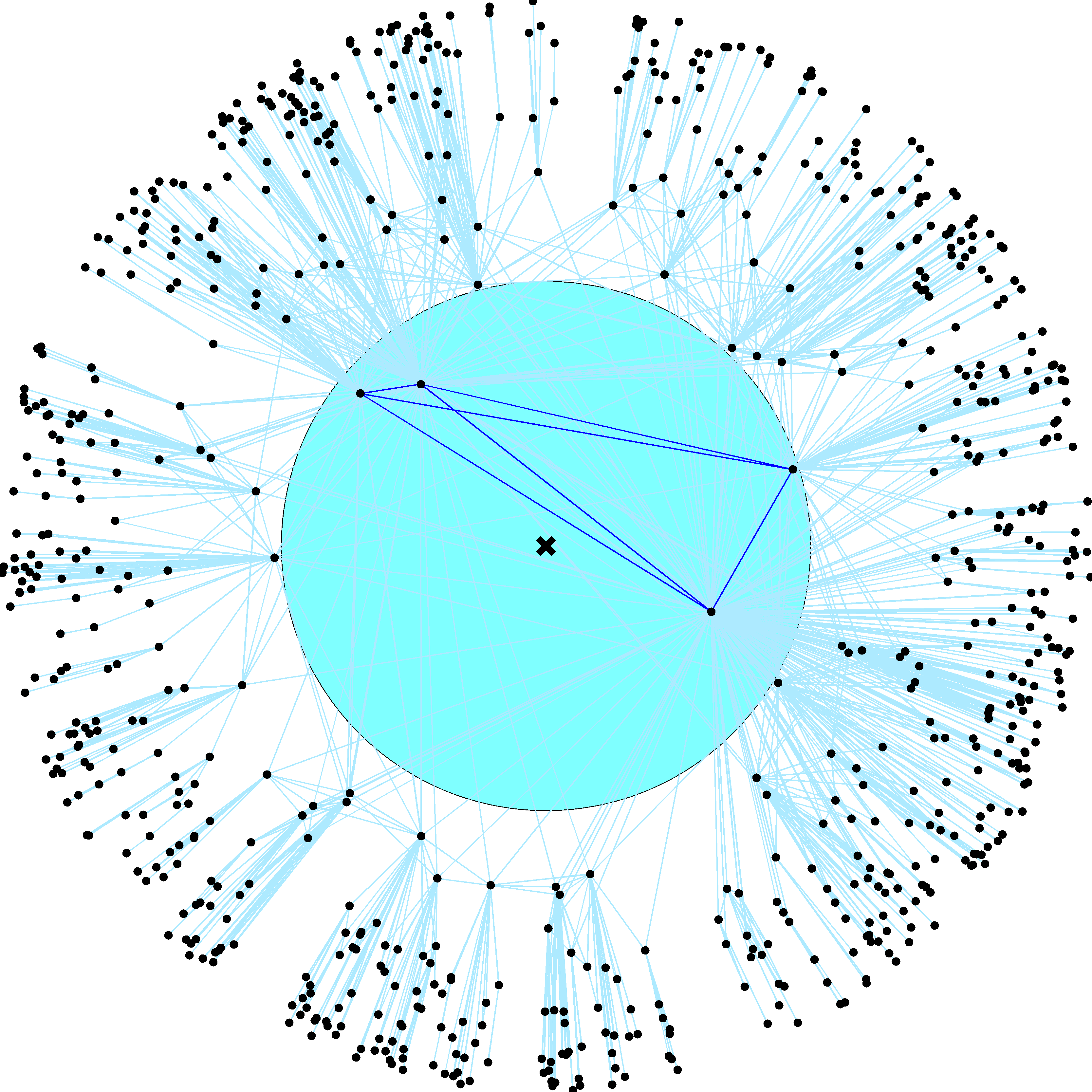 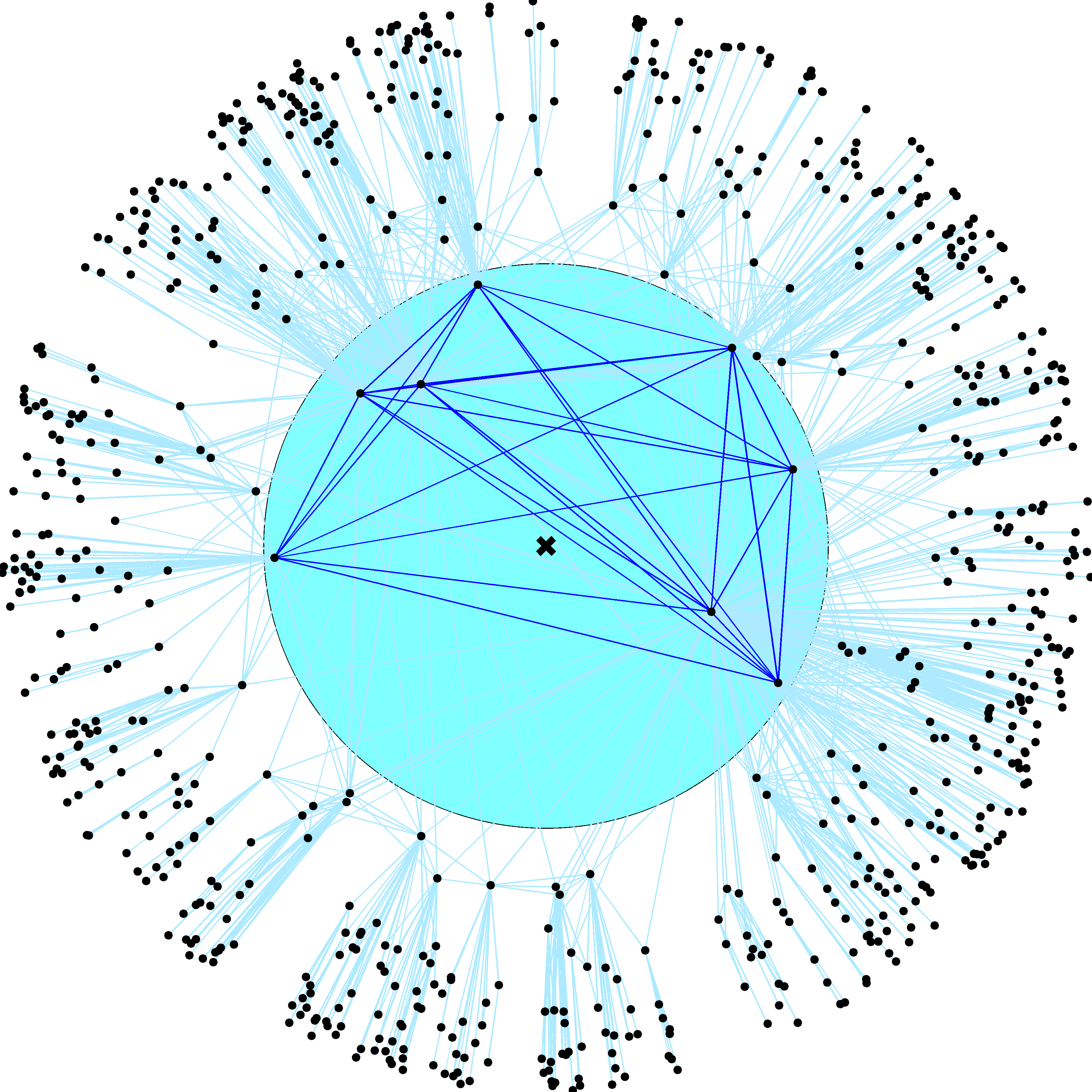 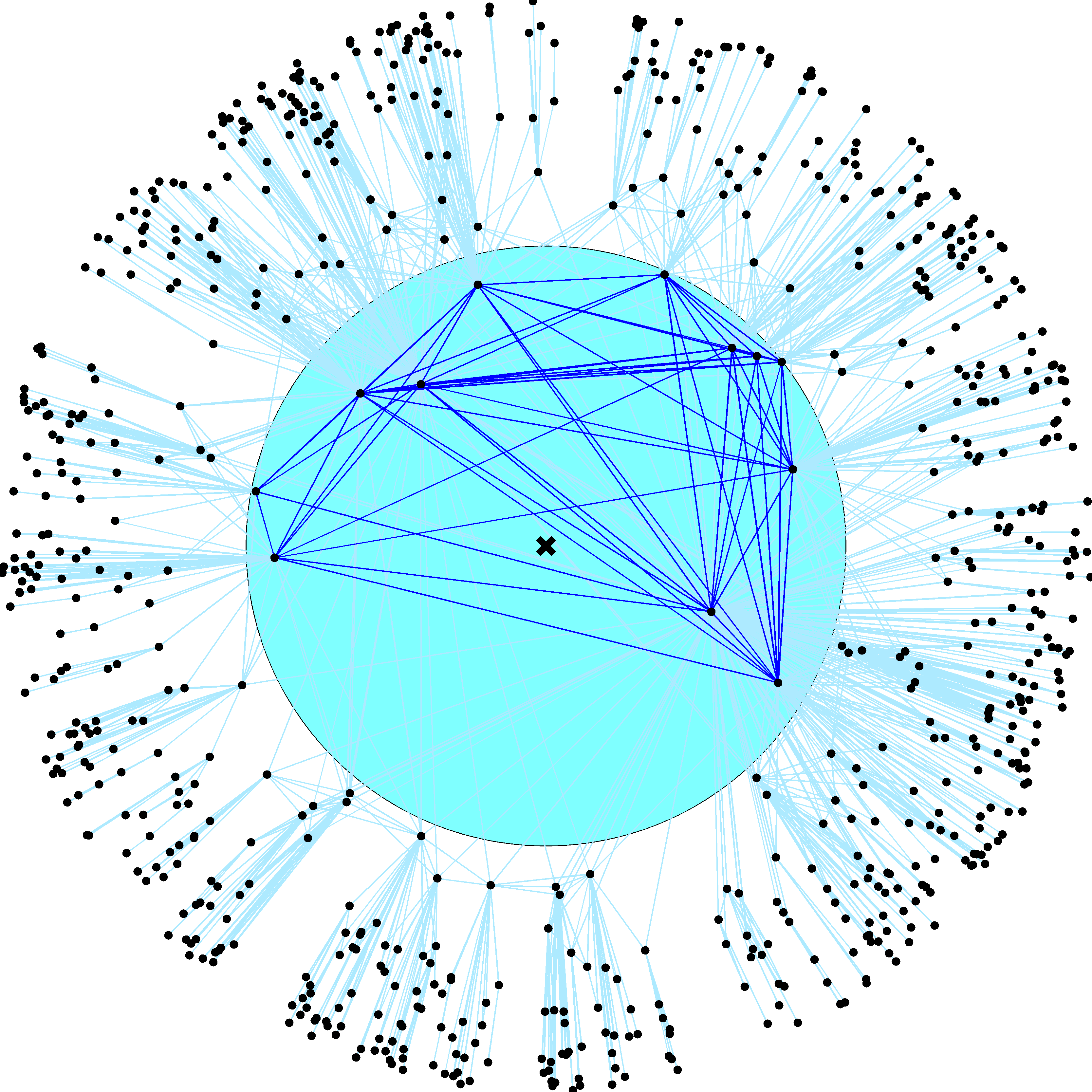 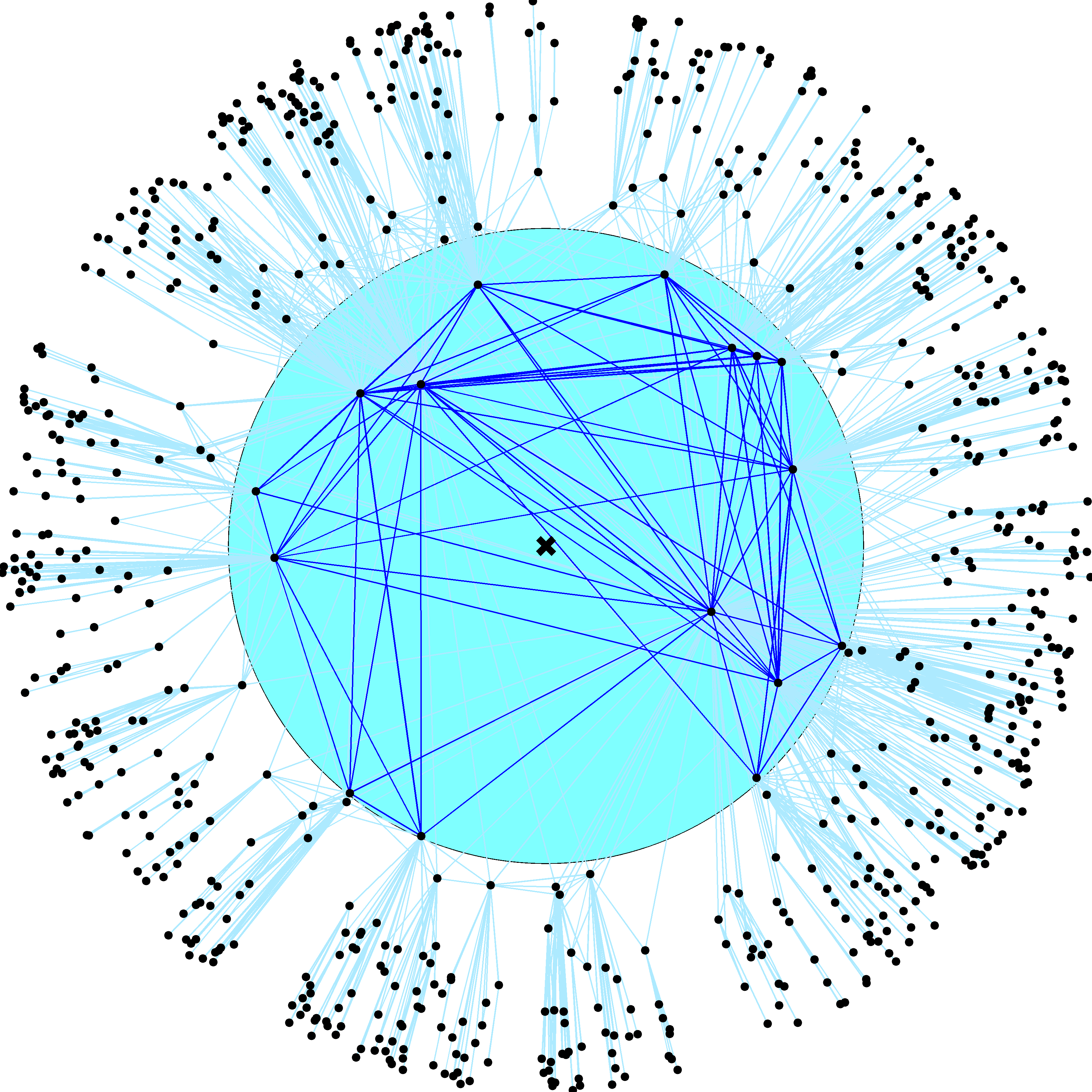 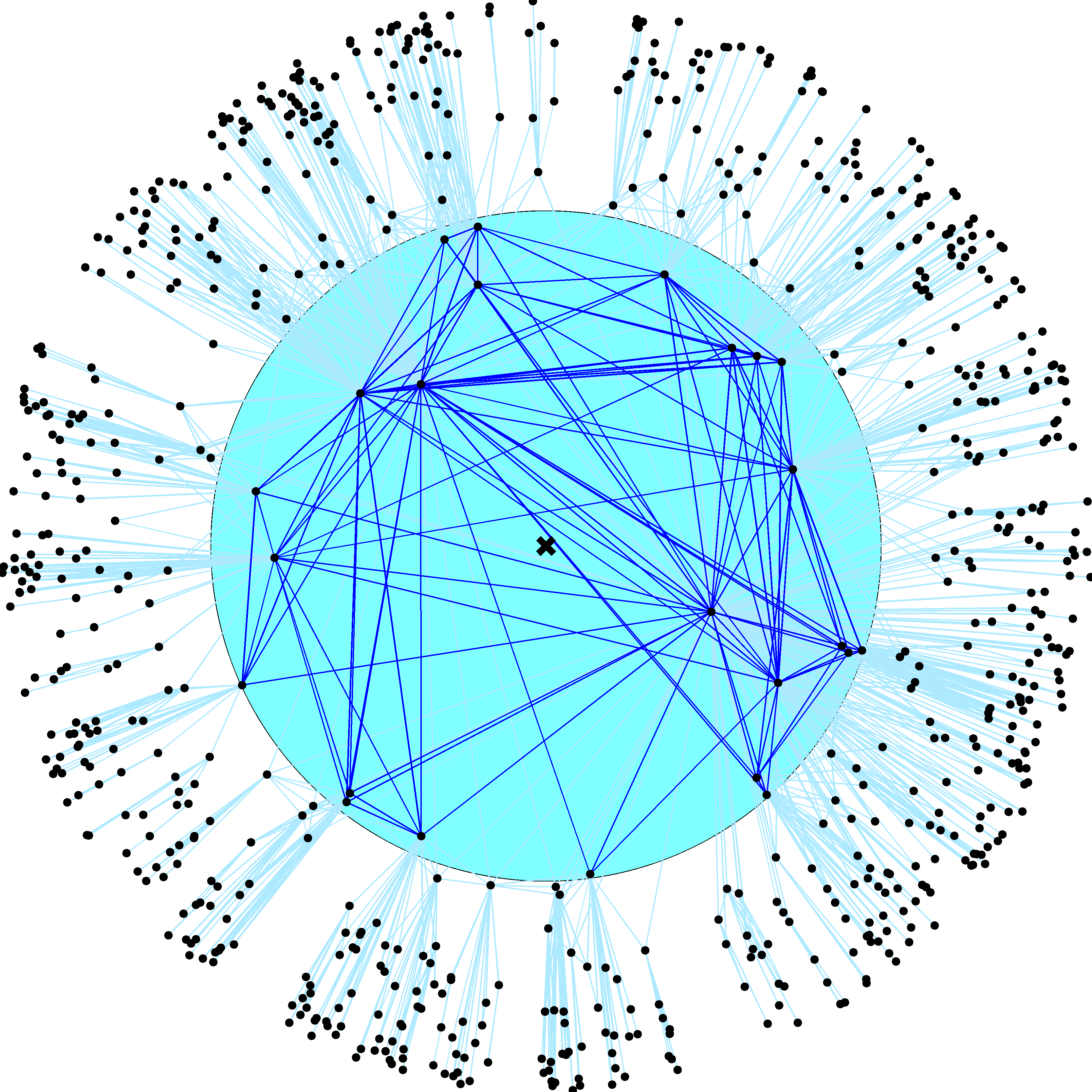 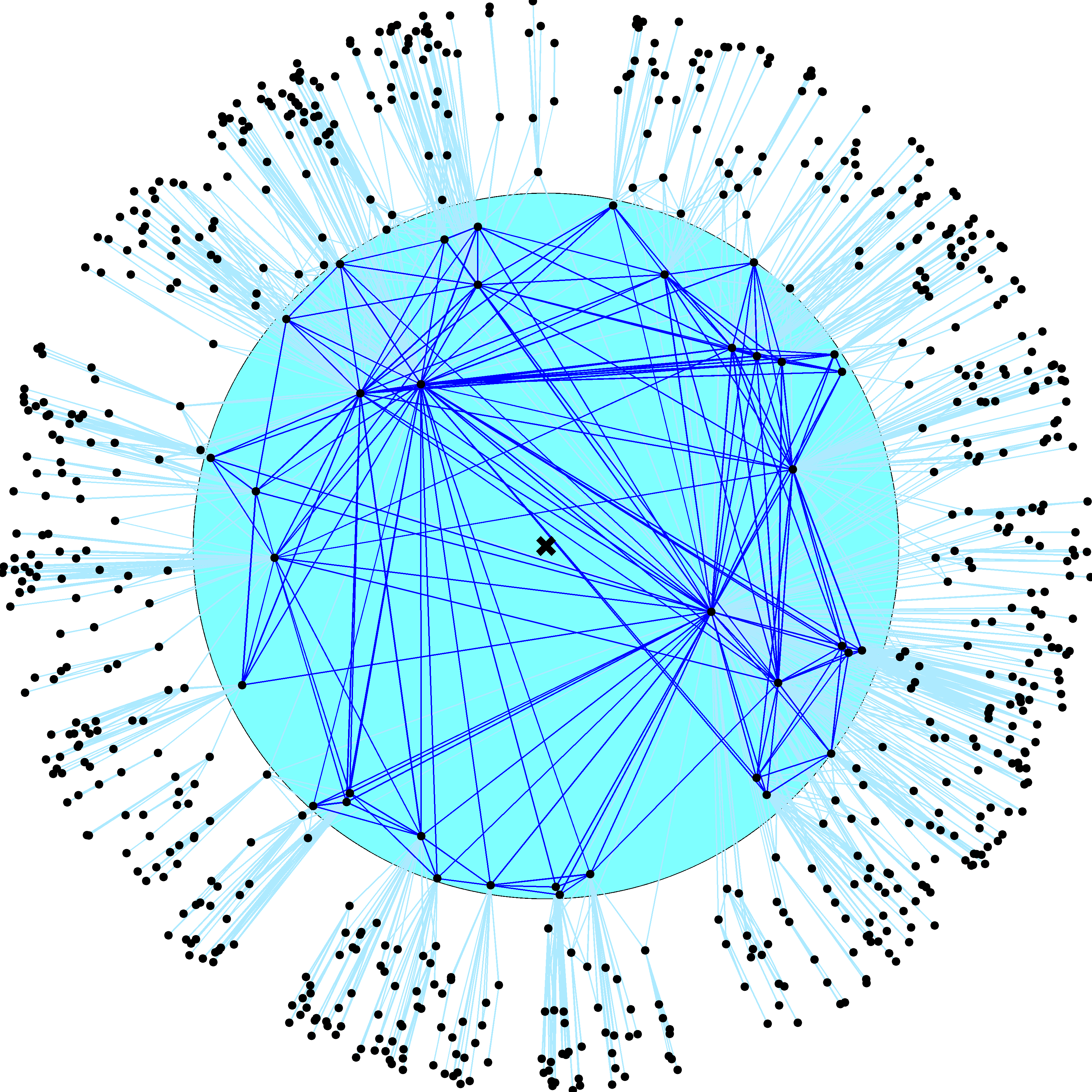 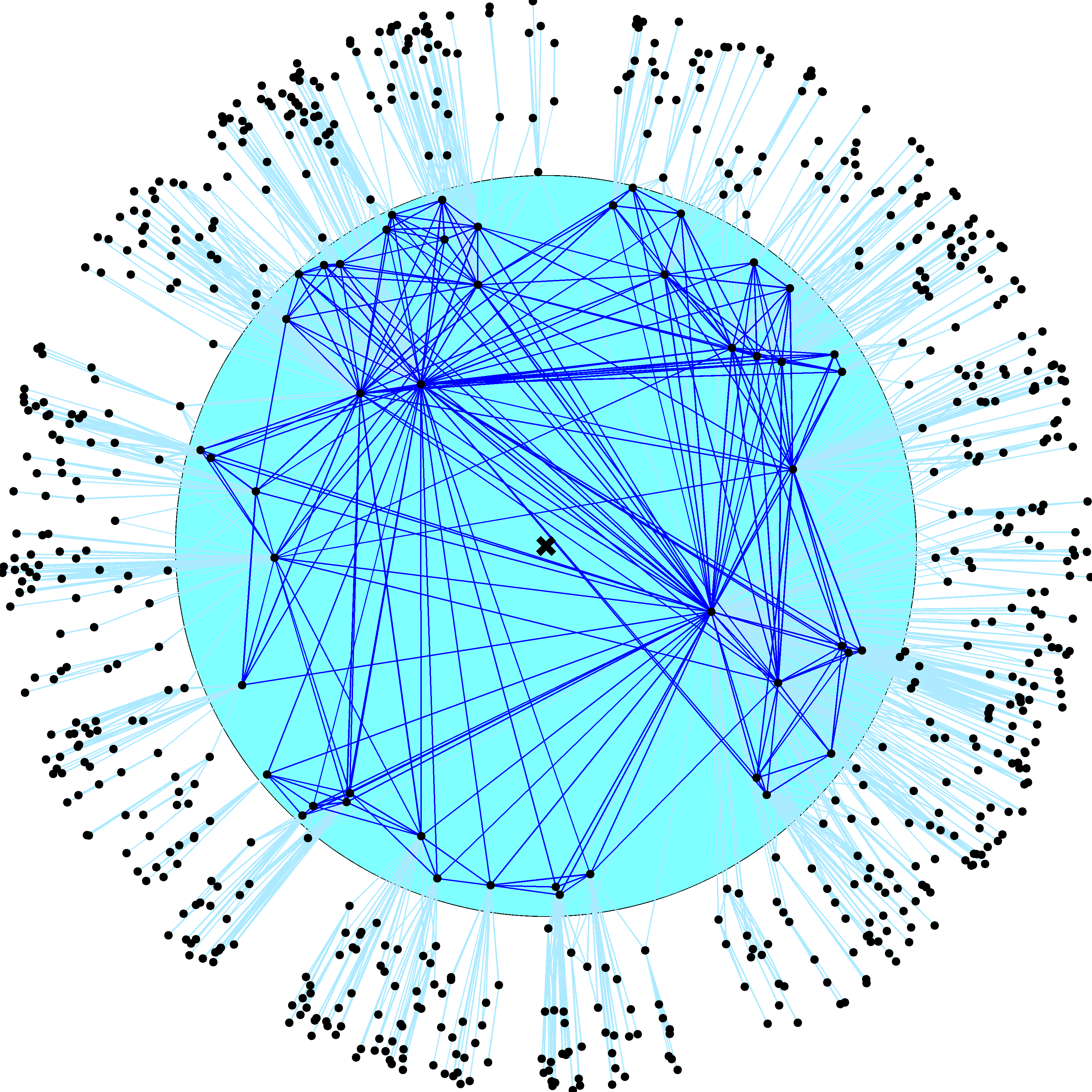 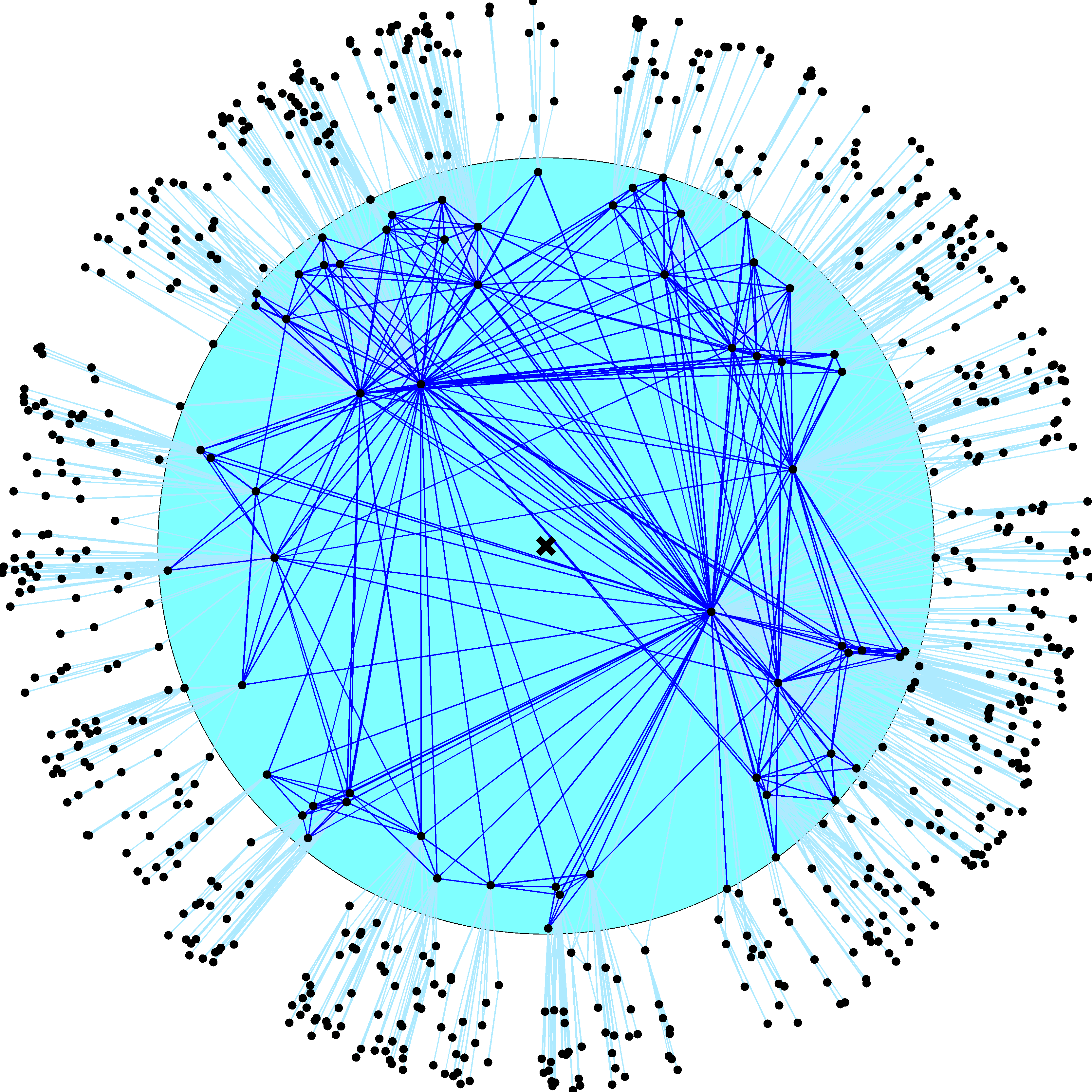 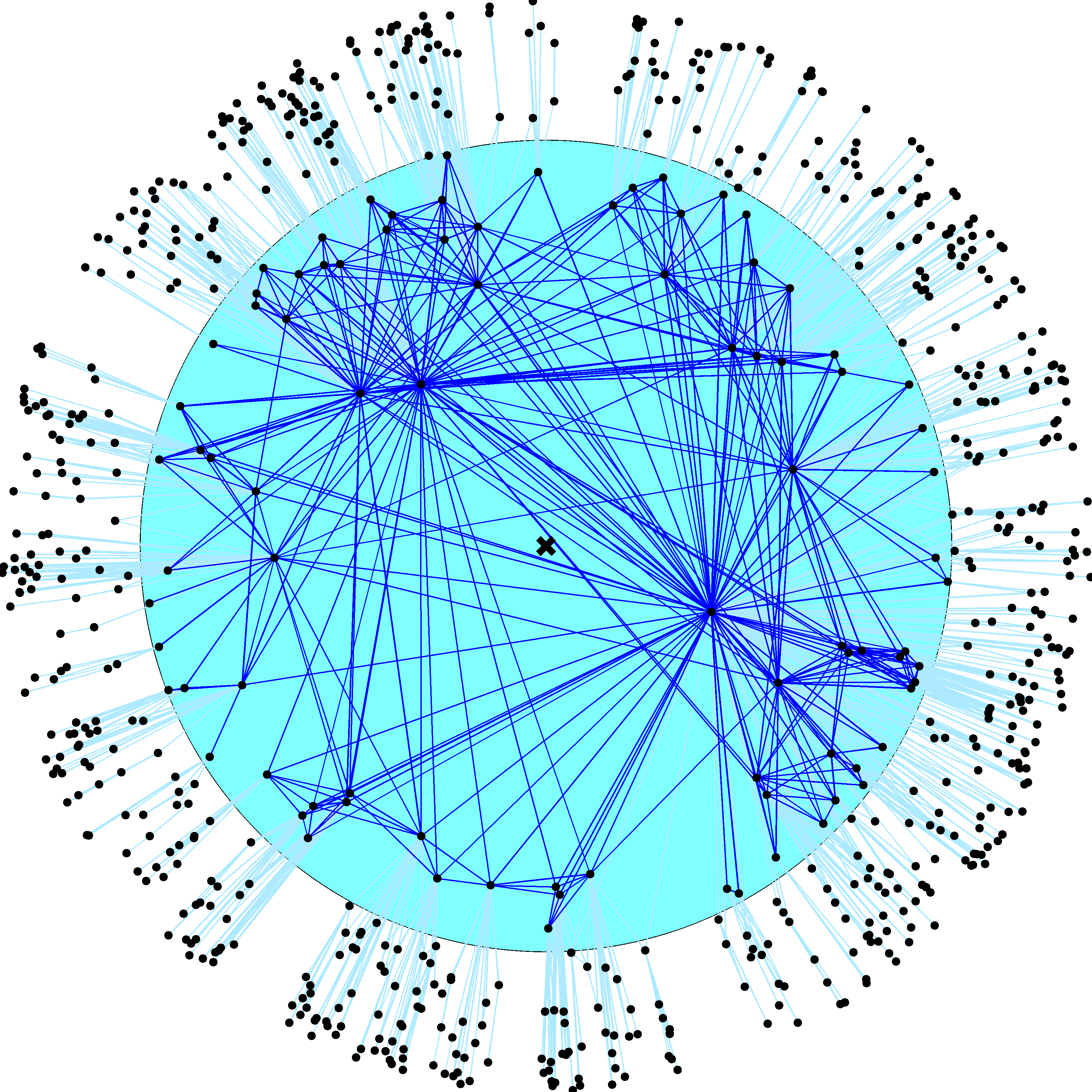 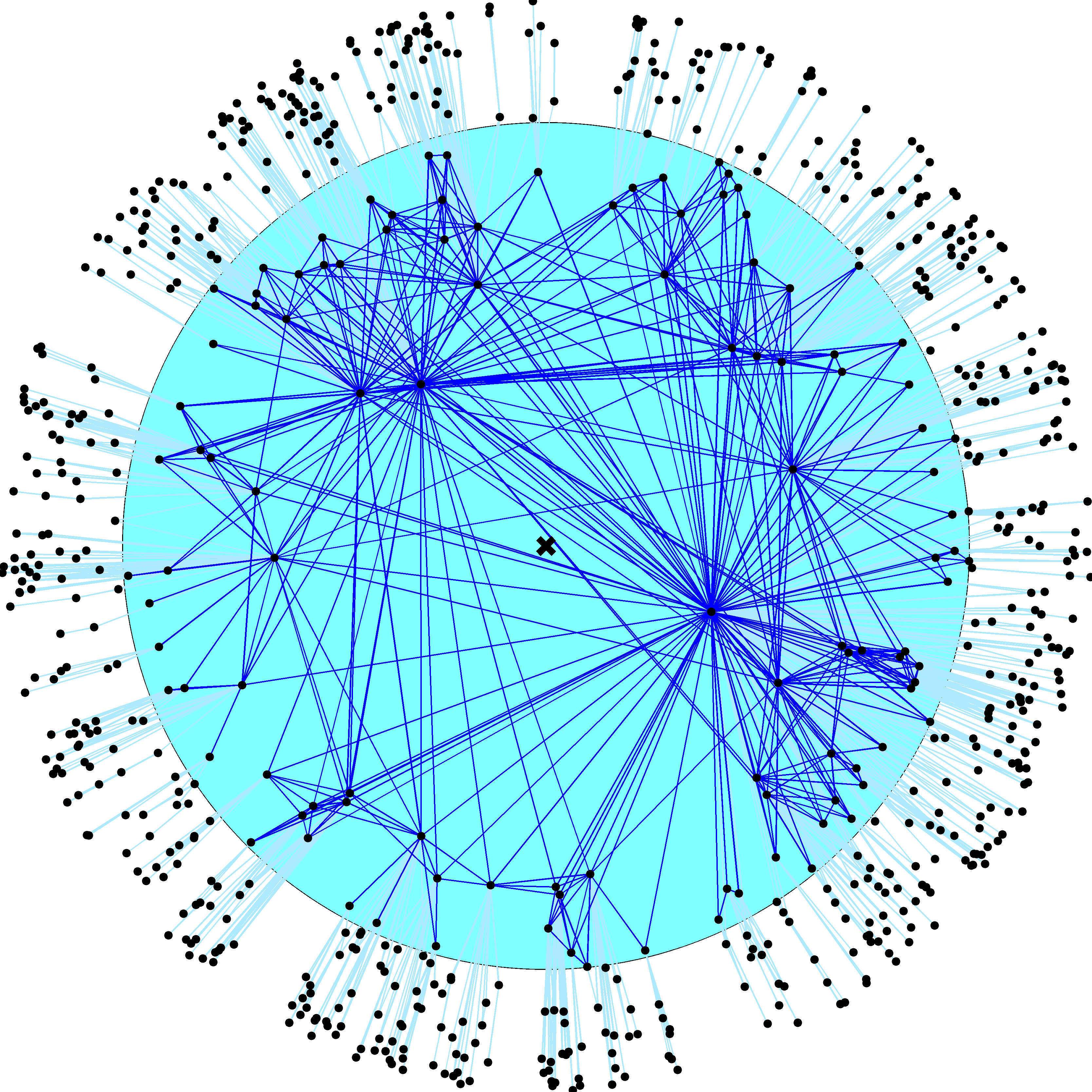 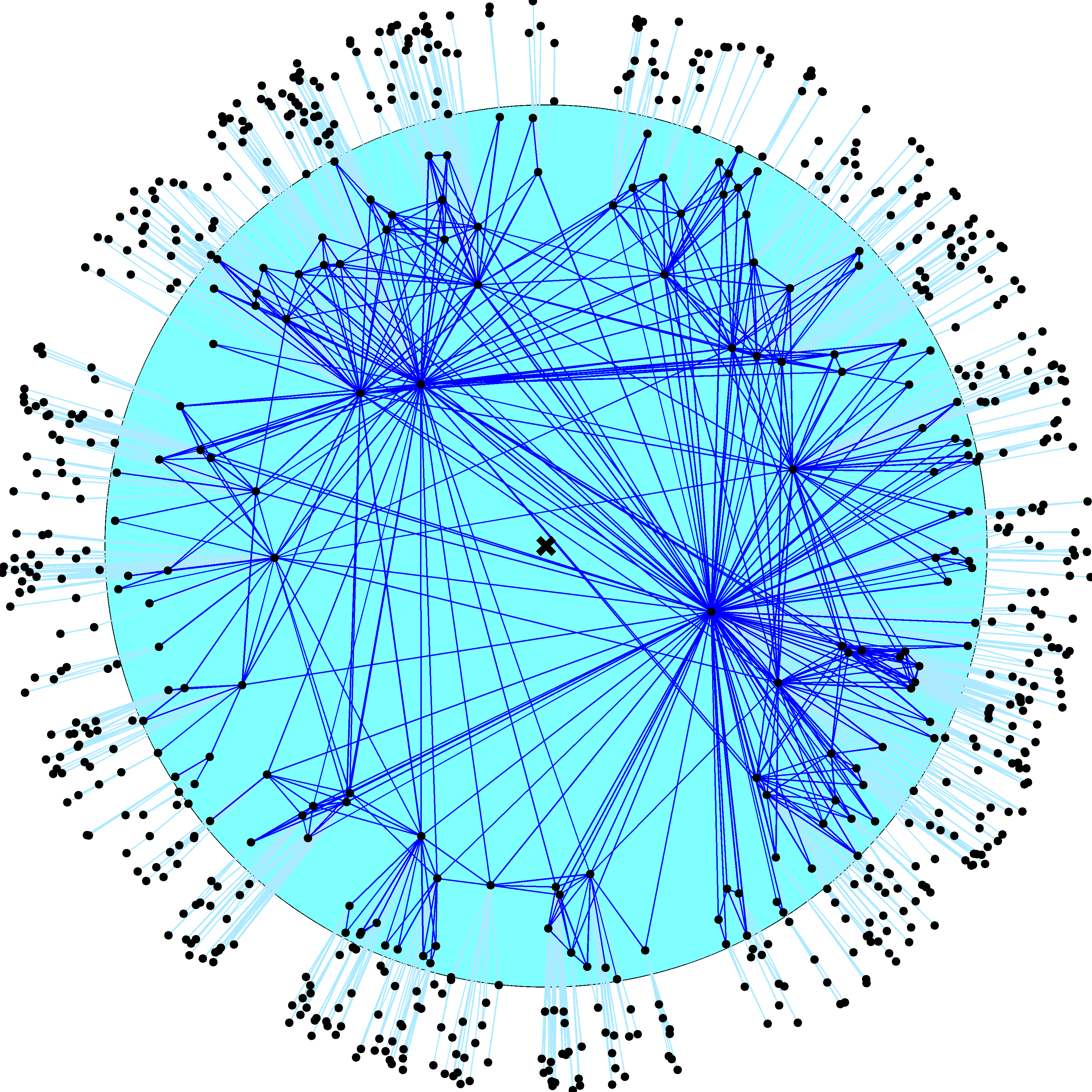 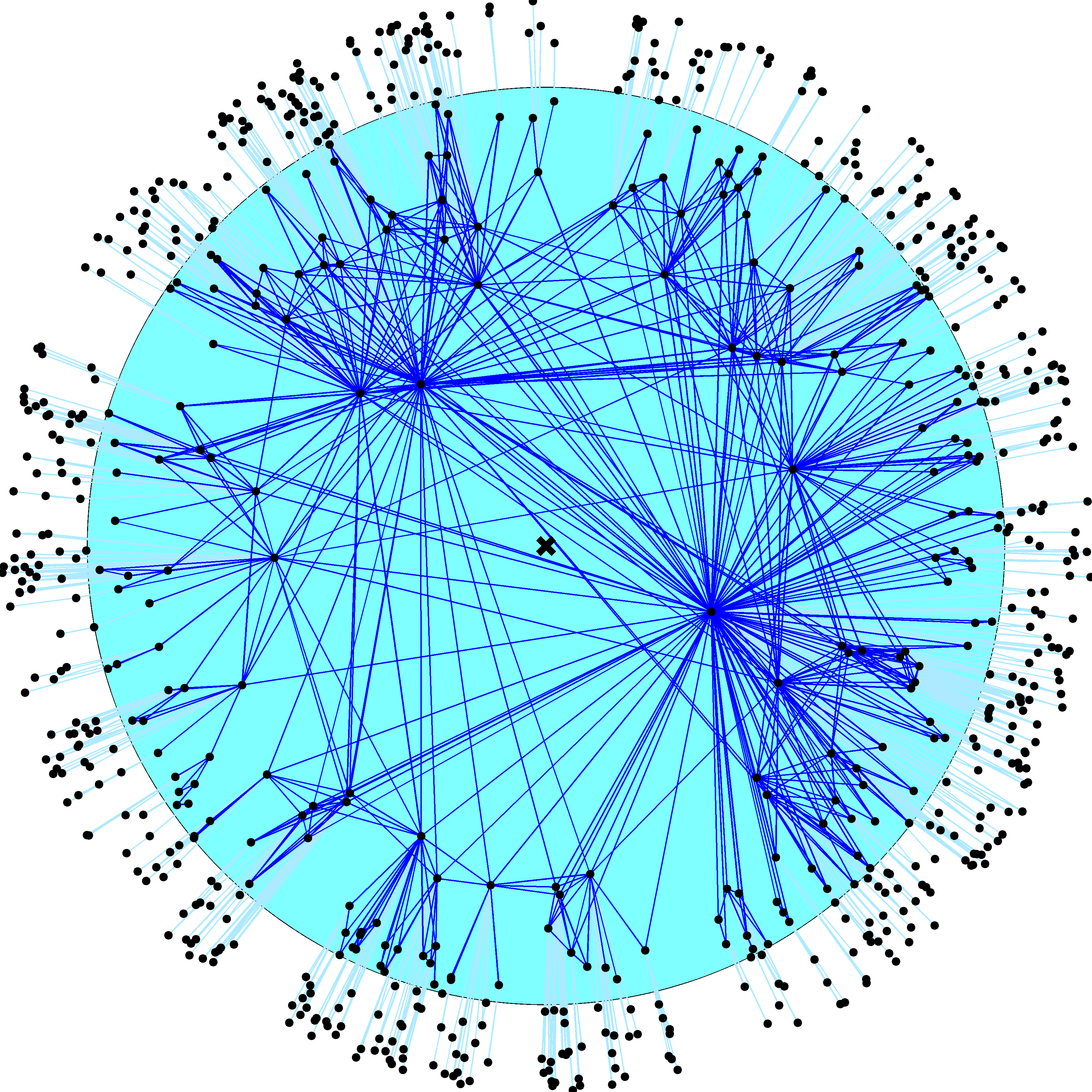 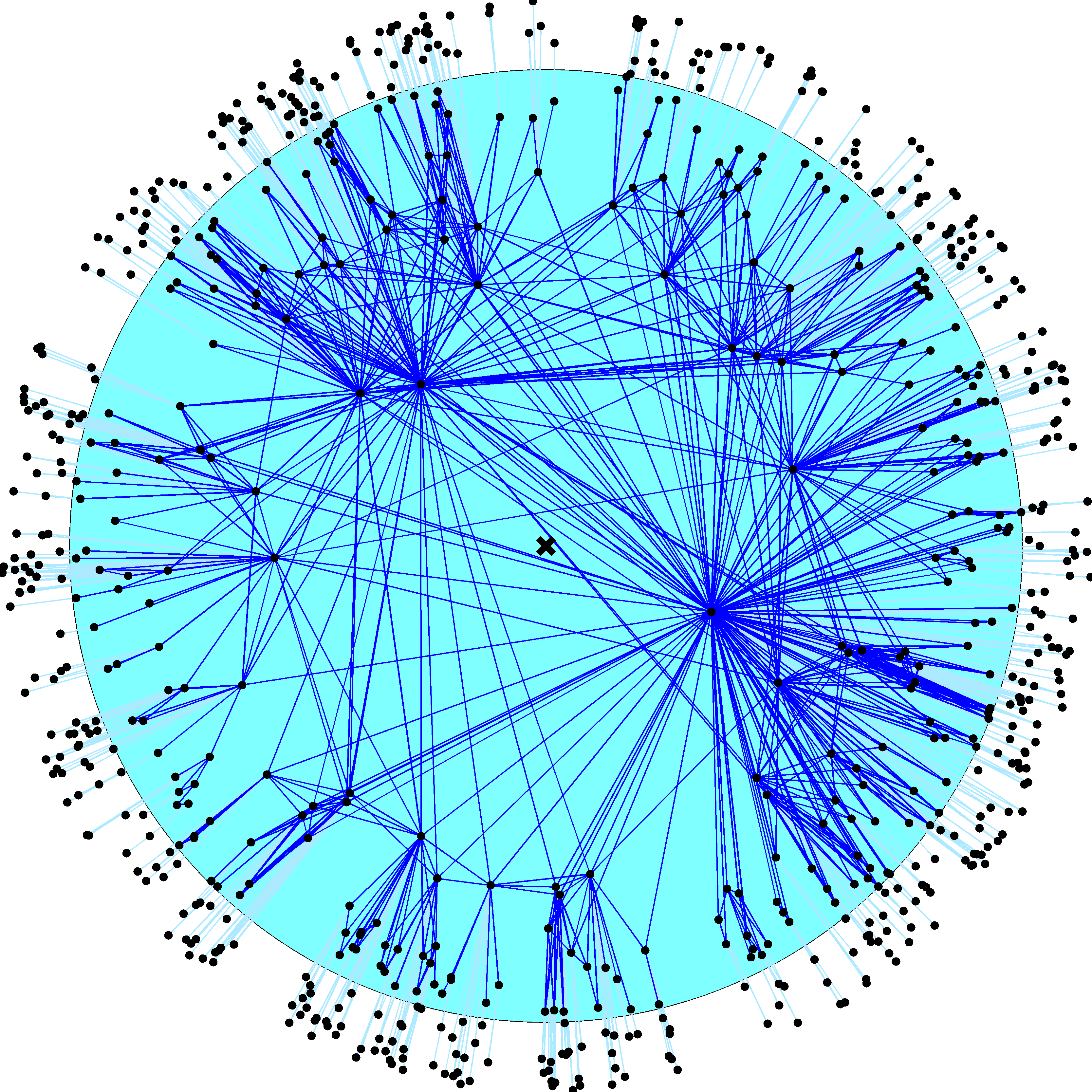 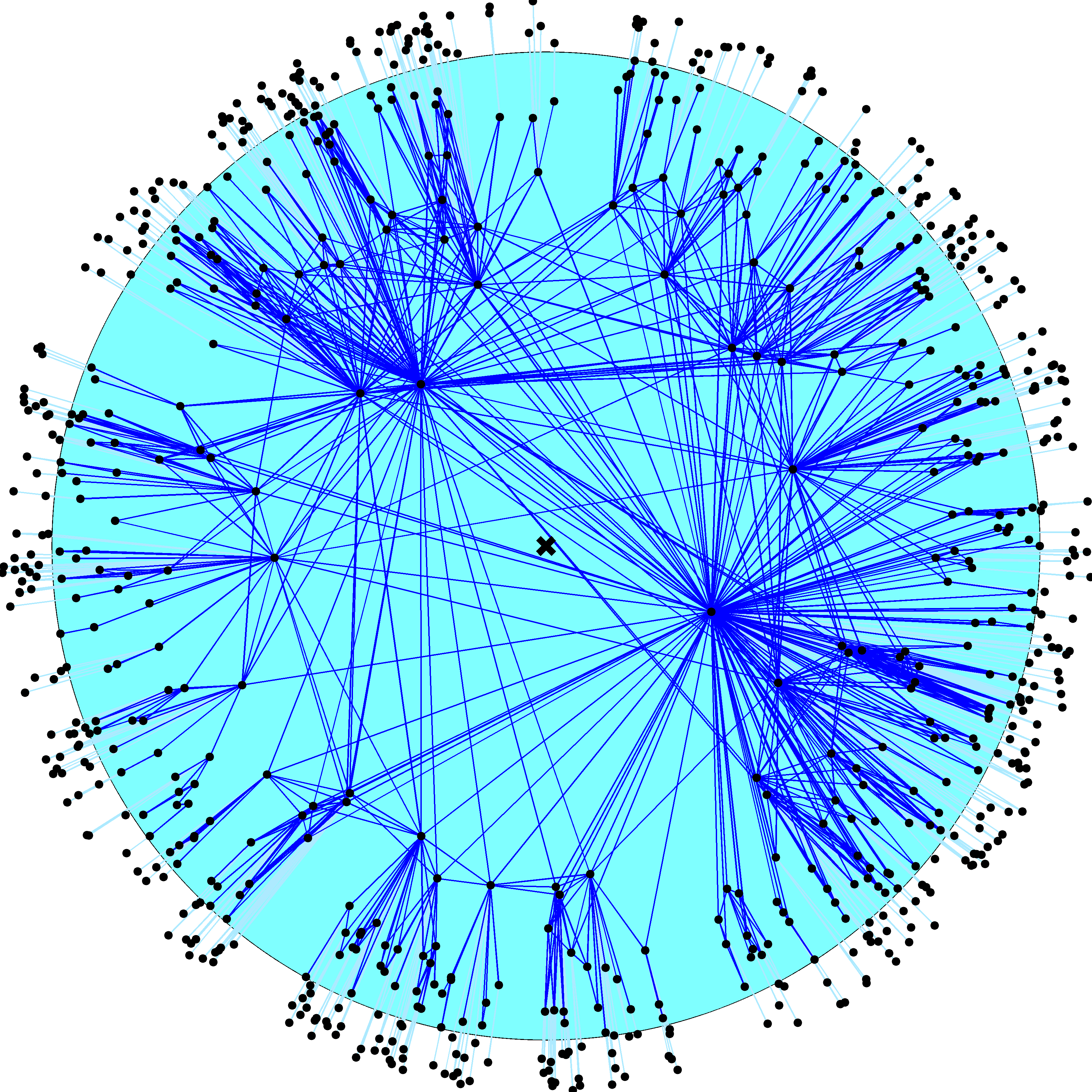 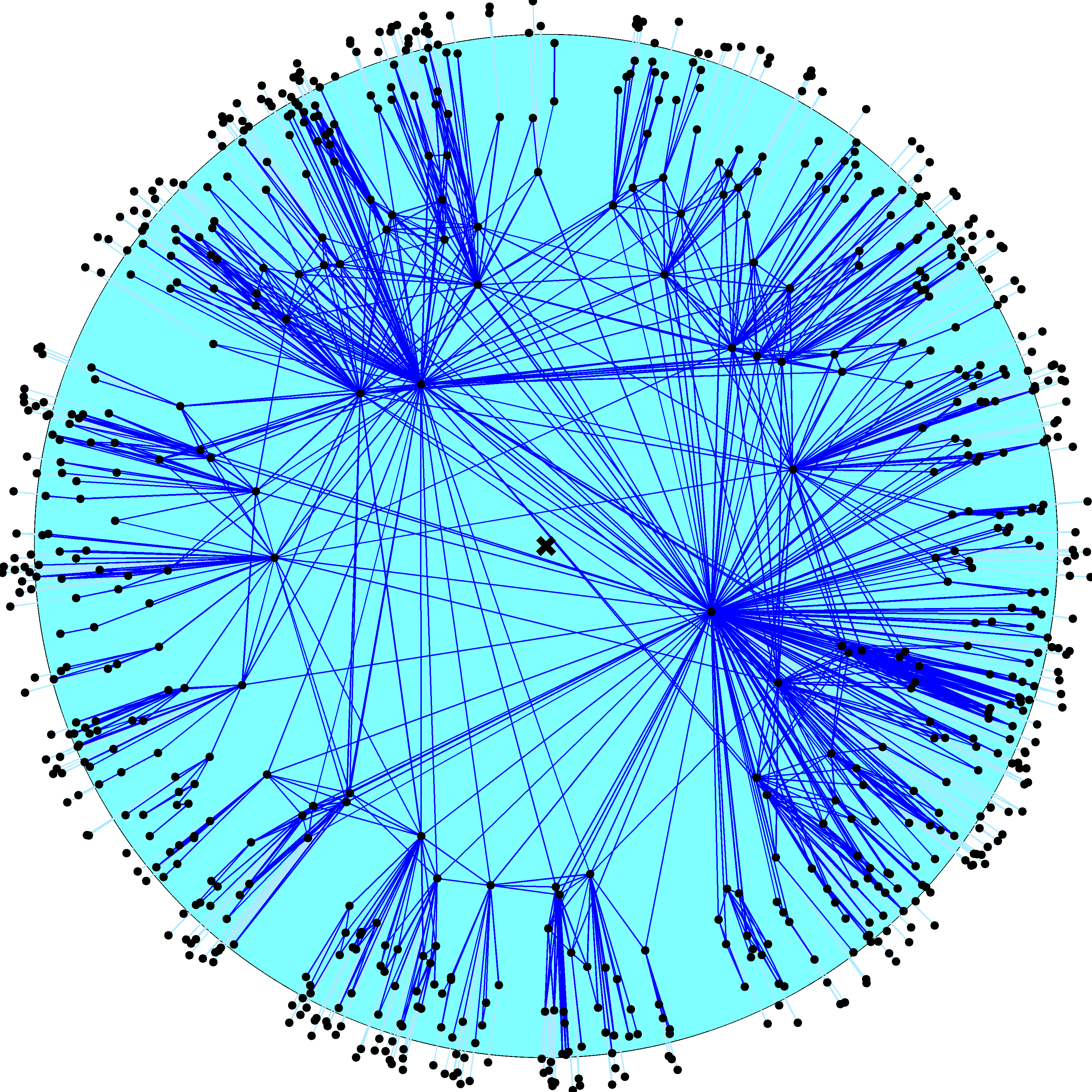 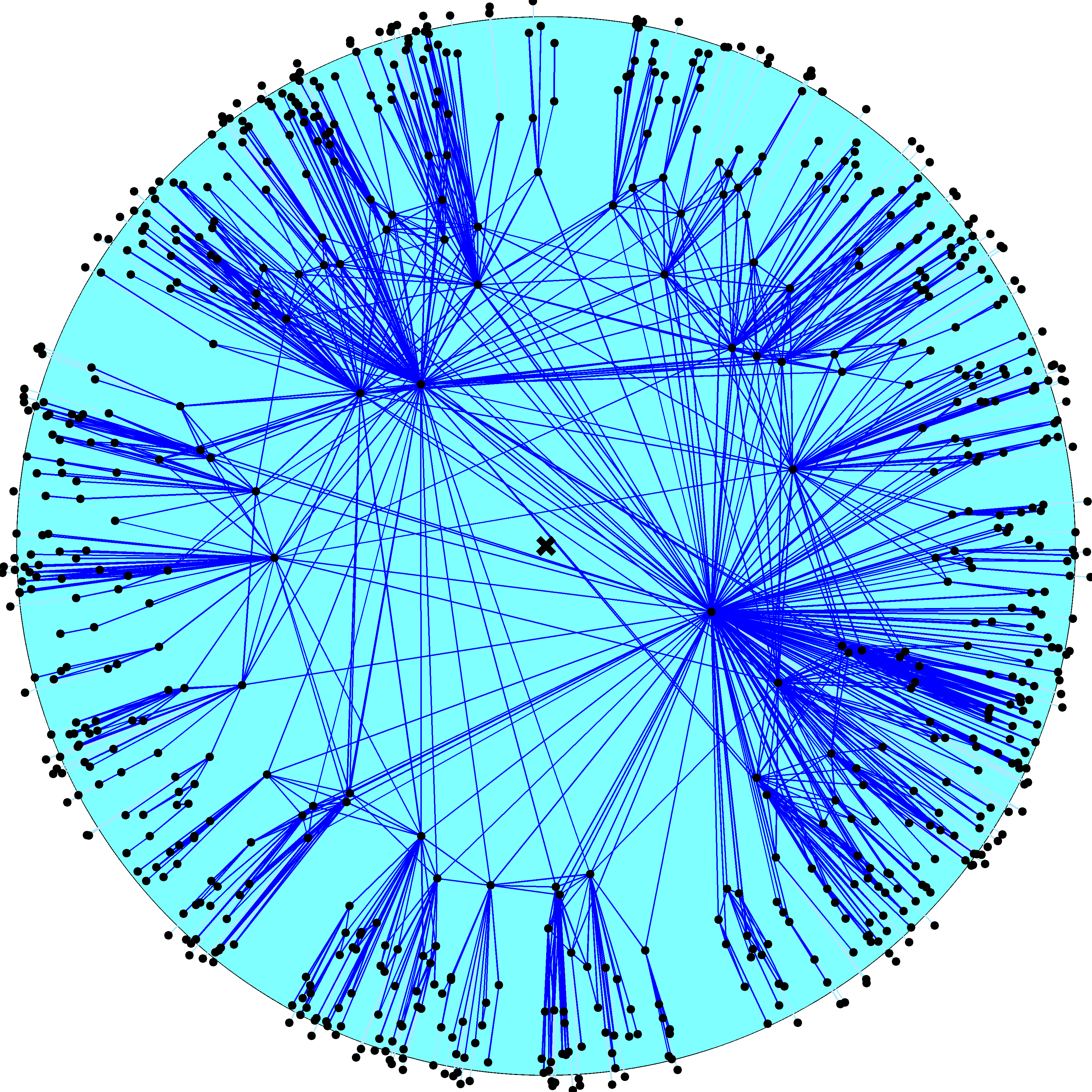 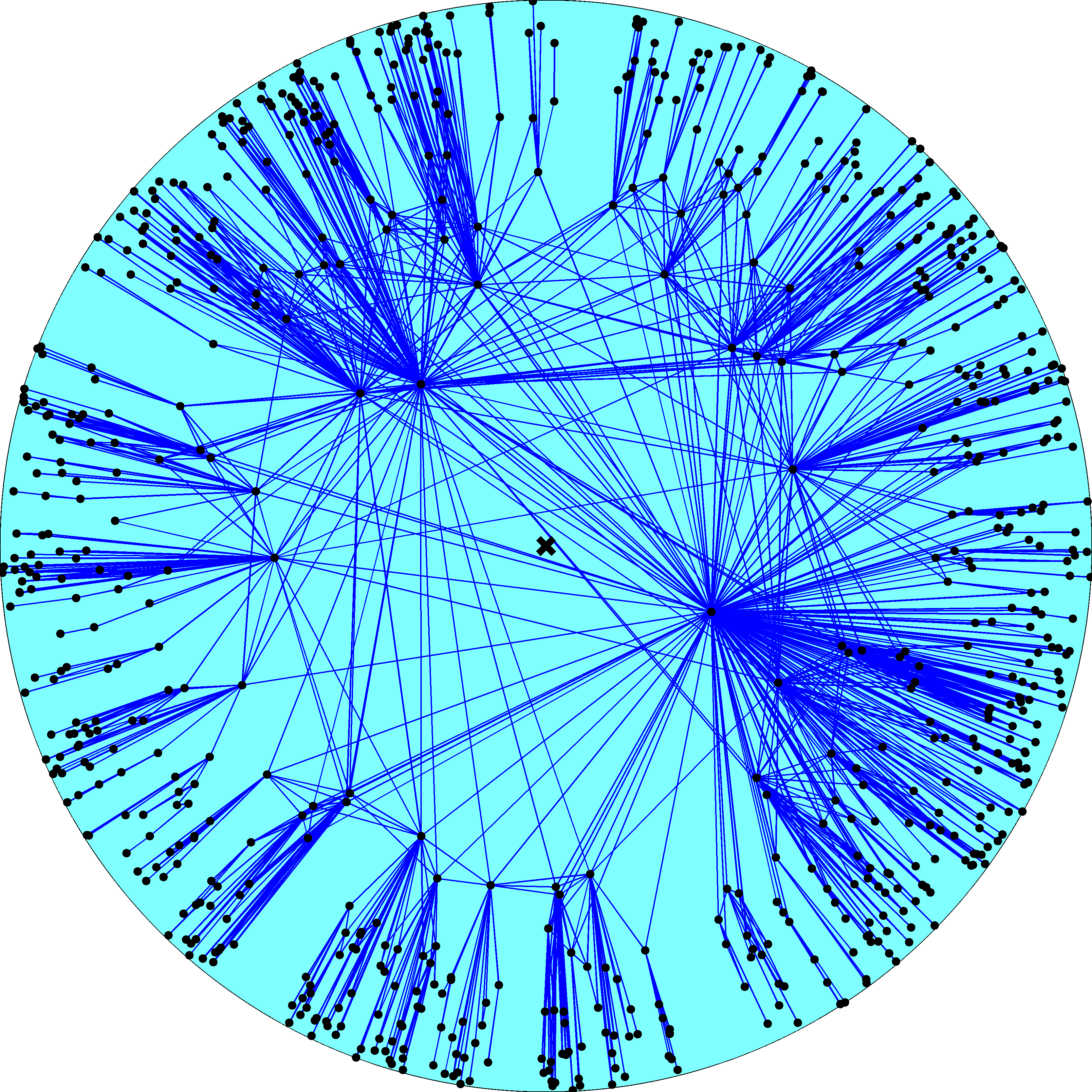 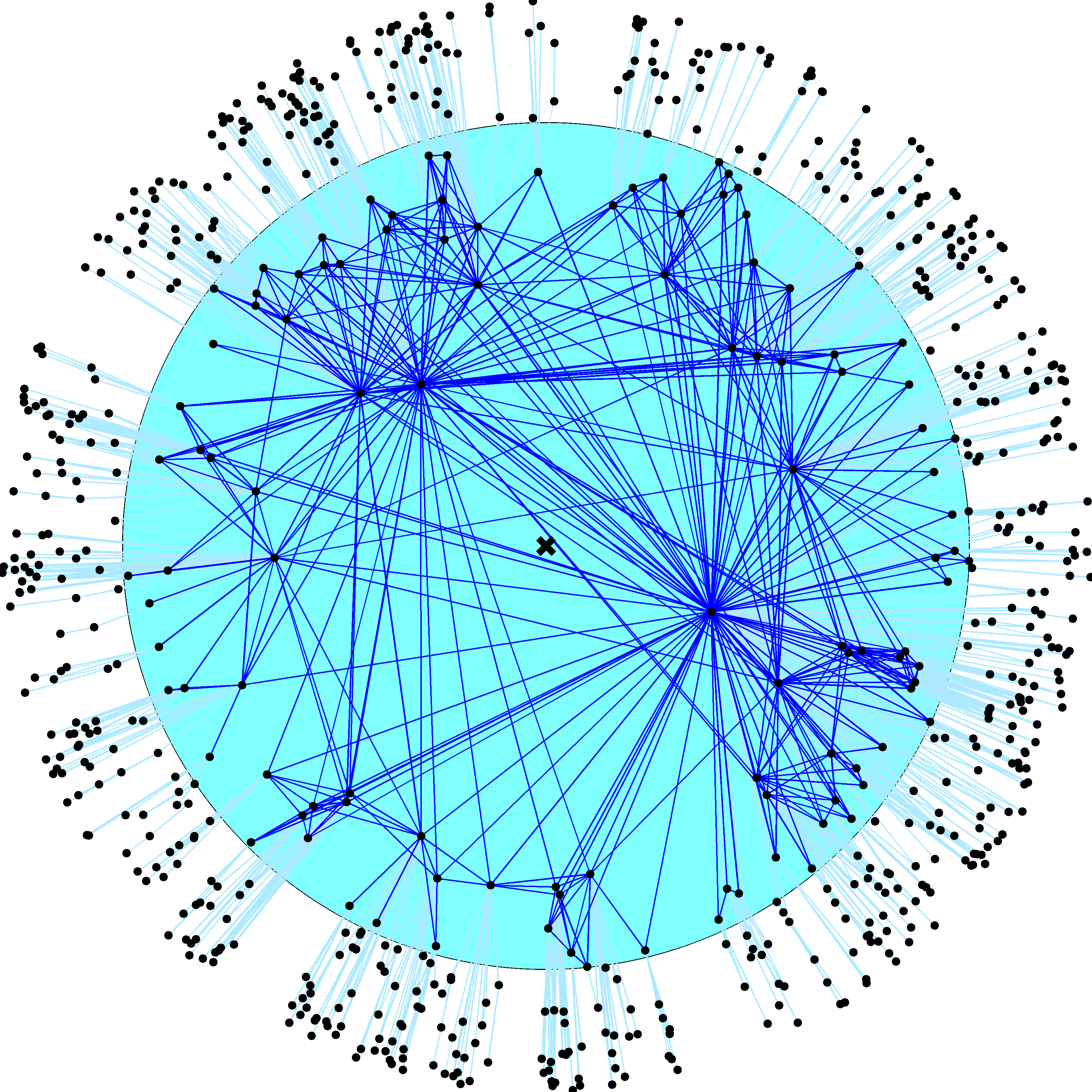 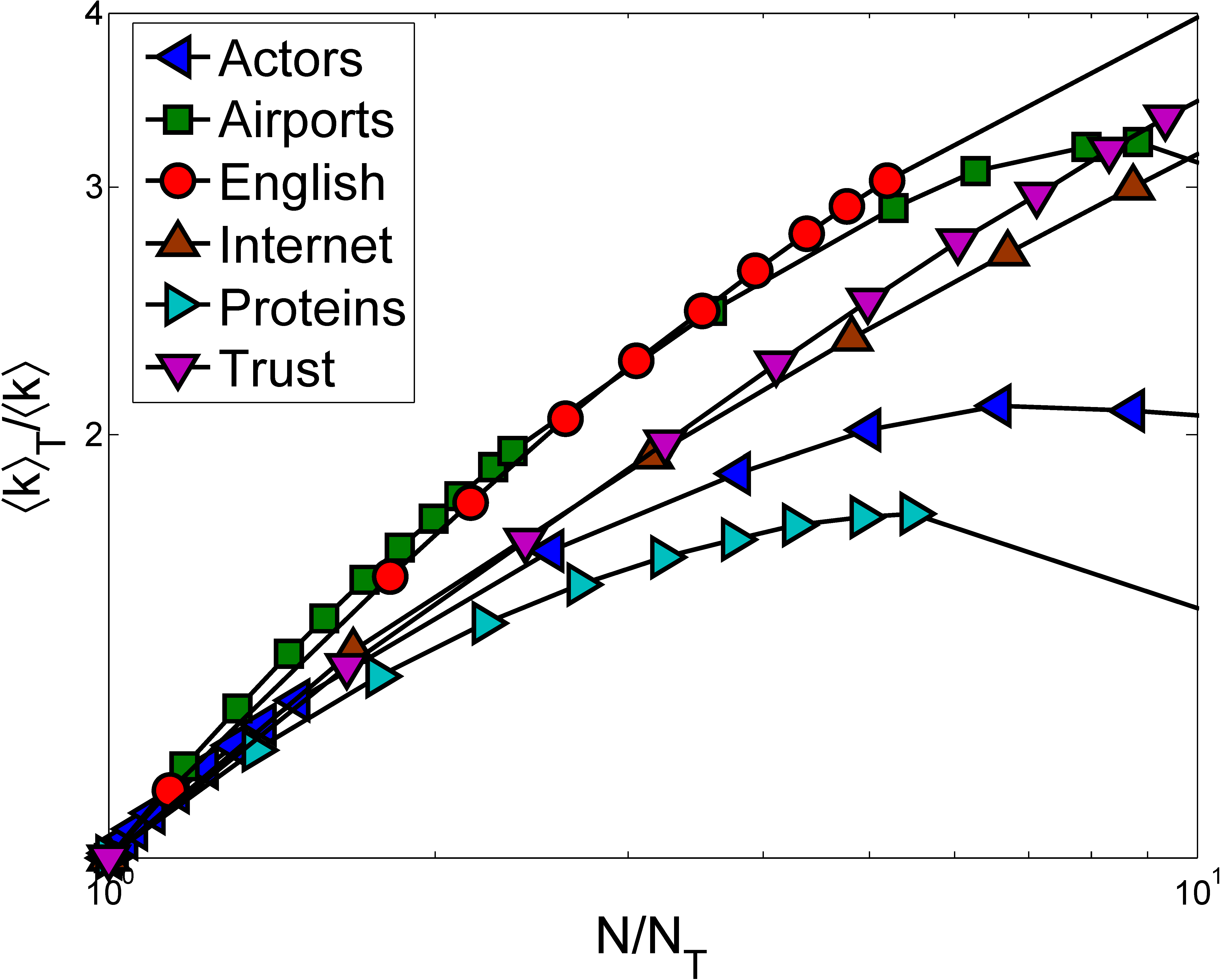 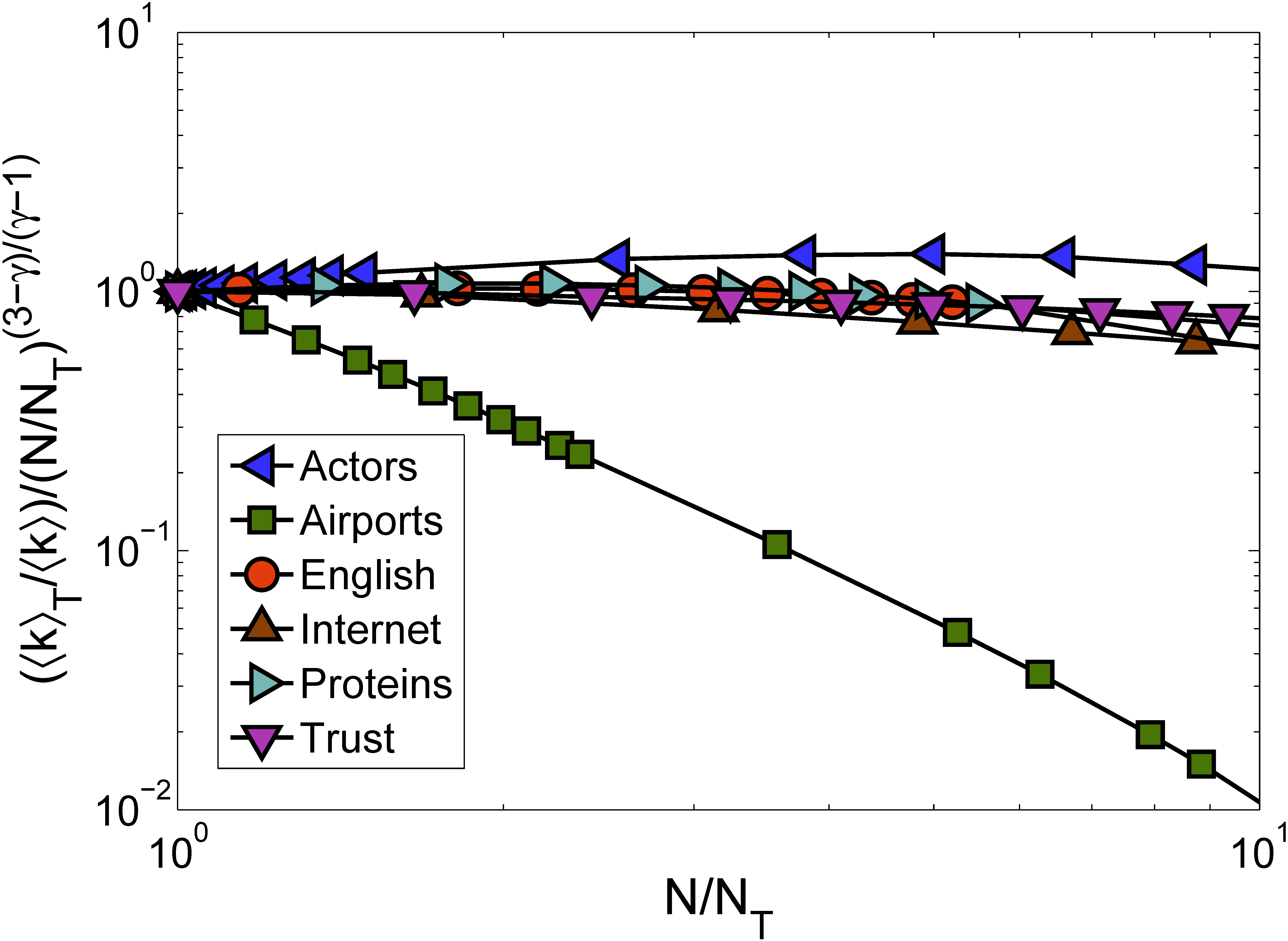 Theorem
Theorem:
Self-similar networks with growing k() and linear N (N) have zero percolation threshold (kc = 0)
Proof:
Suppose it is not true, i.e., kc > 0, and consider graph G below the threshold, i.e., a graph with k < kc which has no giant component
Since k() is growing, there exist  such that G’s subgraph G is above the threshold, k > kc, i.e., G does have a giant component
Contradiction: a graph that does not have a giant component contains a subgraph that does
Conclusions
Amazingly simple proof of the strongest possible structural robustness for an amazingly general class of random networks
Applies also to random graphs with given degree correlations, and to some growing networks
Self-similarity, or more generally, scale or conformal invariance, seem to be the pivotal properties for percolation in networks
Other details appear unimportant
Conjecturing three obvious percolation universality classes for self-similar networks
k() increases, decreases, or constant (PA!)
The proof can be generalized to any processes whose critical parameters depend on k monotonically
Ising, SIS models, etc.
Take-home message
The size of your brain does not matter
What matters is how self-similar it is